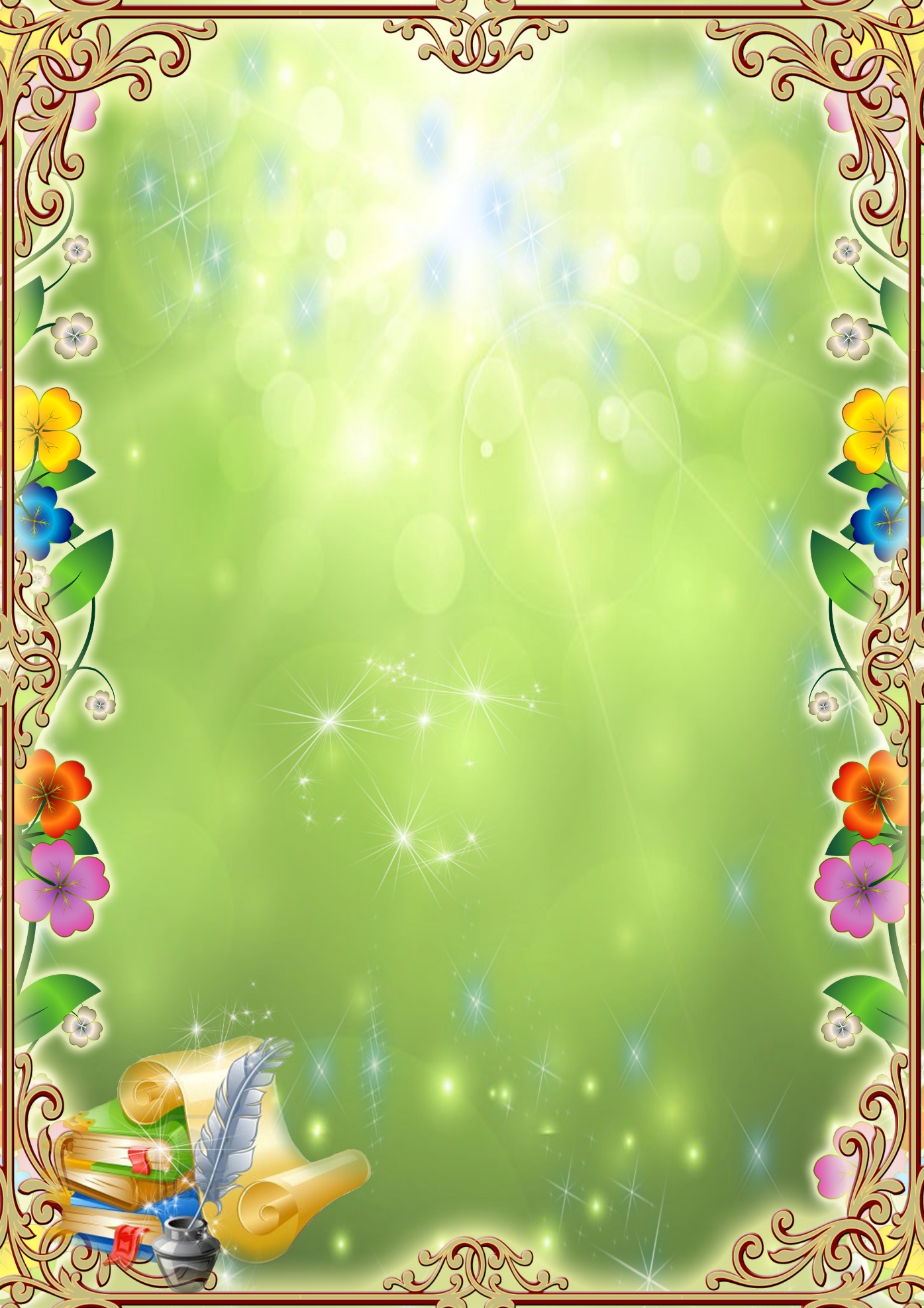 Портфоліо
вчителя 
початкових класів
Андрушівського НВК
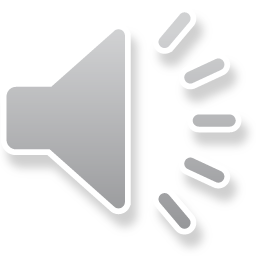 Кравчук  
Надії Вікторівни
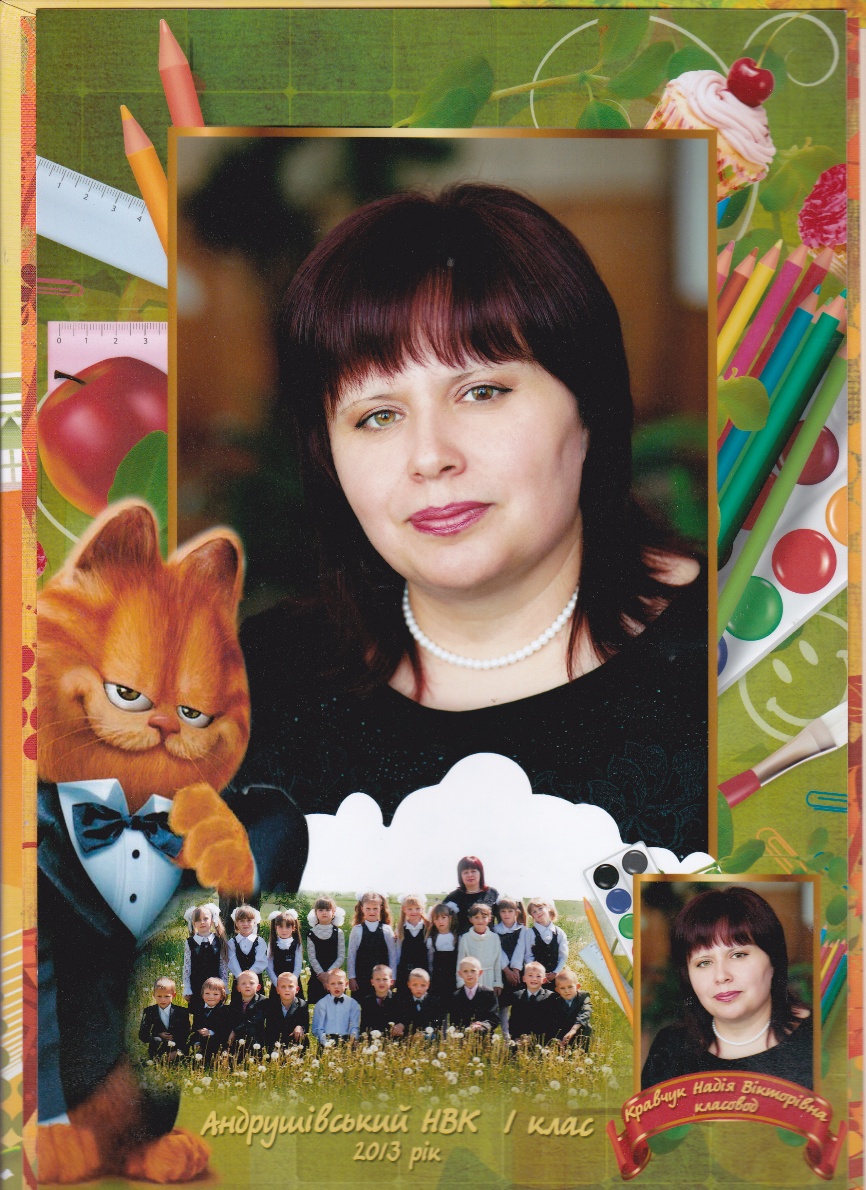 Запрошую Вас у свій маленький, але світ
Кравчук  Надія Вікторівна
1979 рік народження
1986-1996-навчання у Андрушівській середній школі
2006-2011-навчання у Рівненському державному гуманітарному університеті за спеціальністю «Педагогіка і методика середньої освіти. Українська мова та література»
2011-2013- навчання на факультеті довузівської підготовки та післядипломної освіти Рівненського державного гуманітарного університету за спеціальністю «Початкове навчання»
2009-2014- Андрушівський НВК, практичний психолог
2010 – Андрушівський НВК – вчитель початкових класів
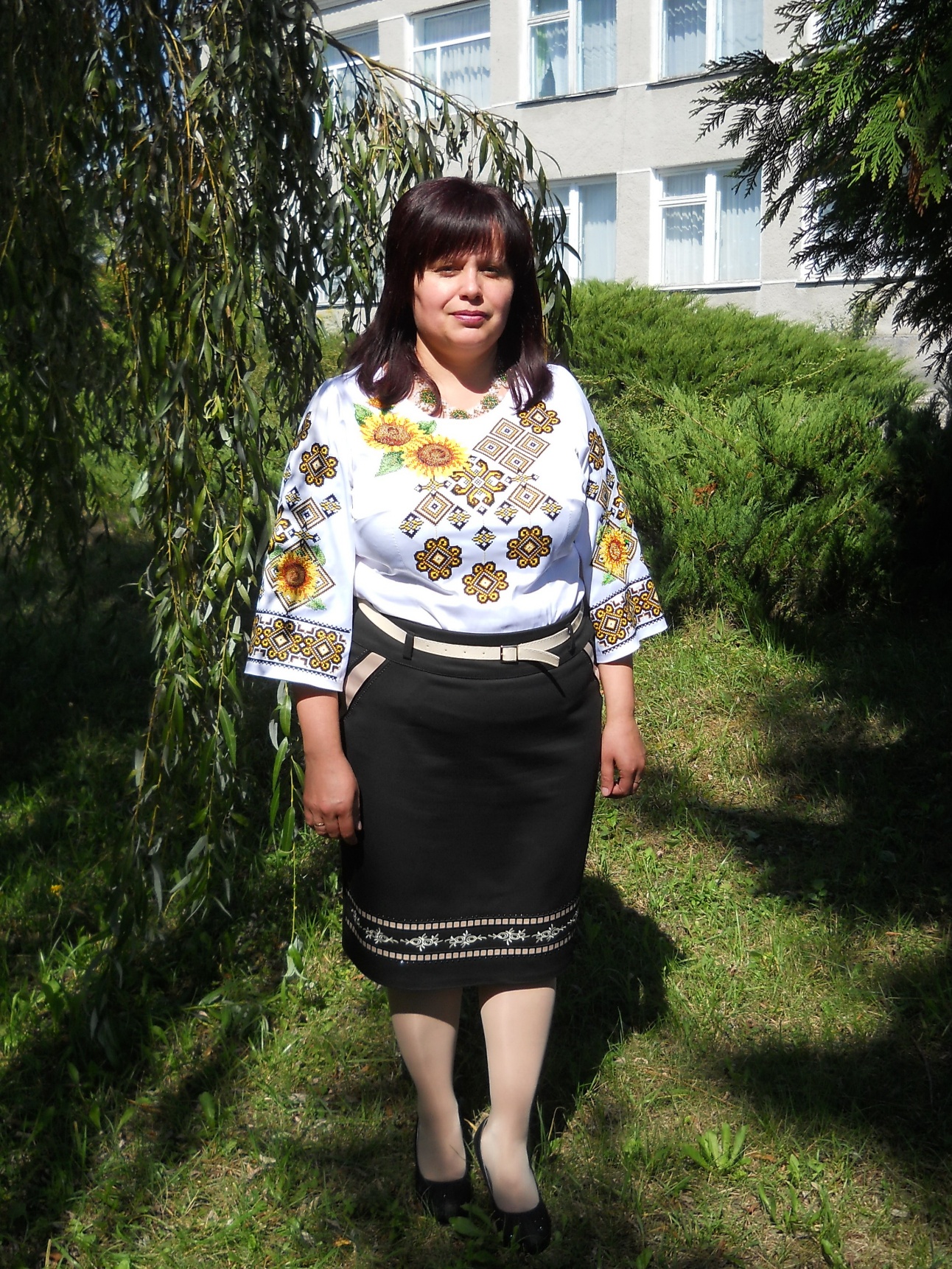 Учитель -  вічний учень
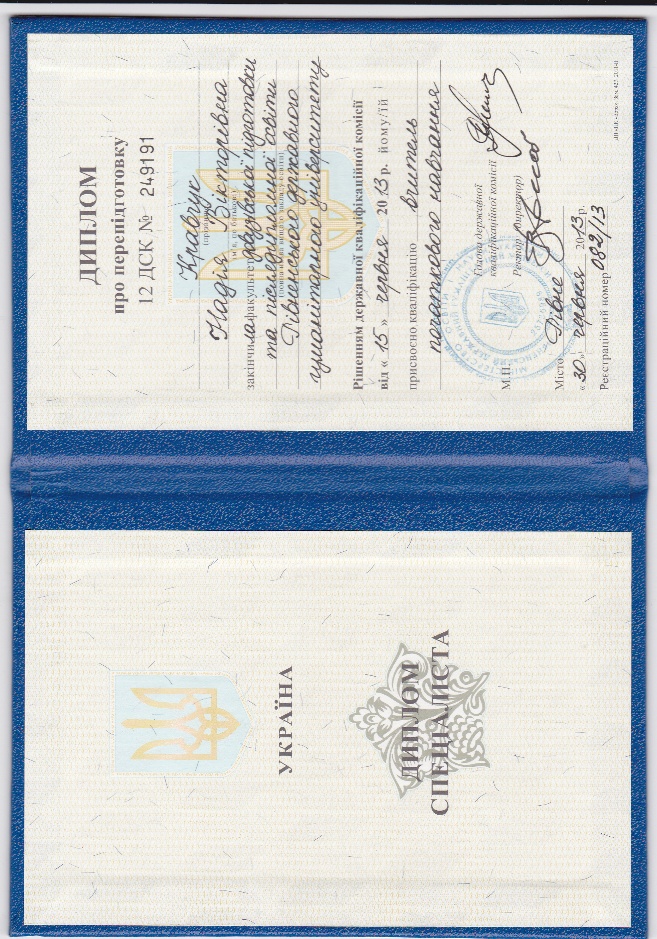 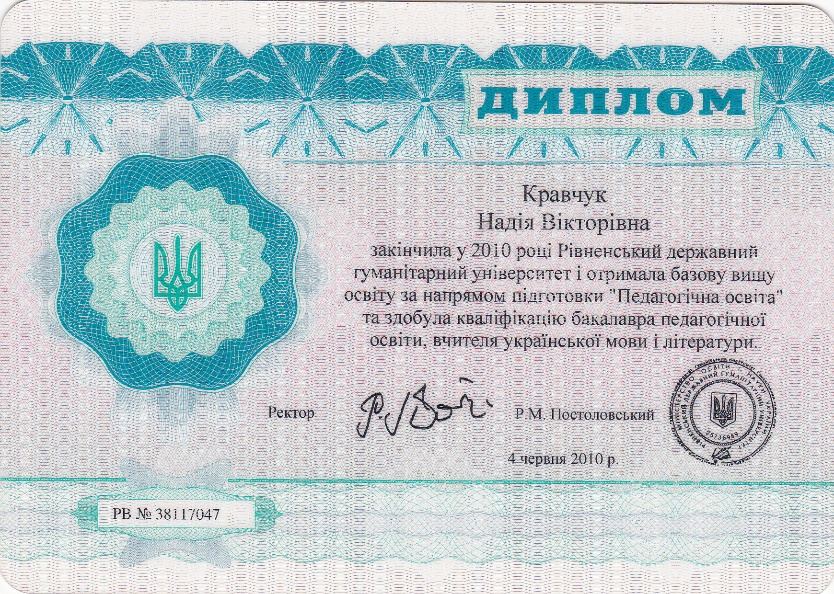 Педагогічне кредо
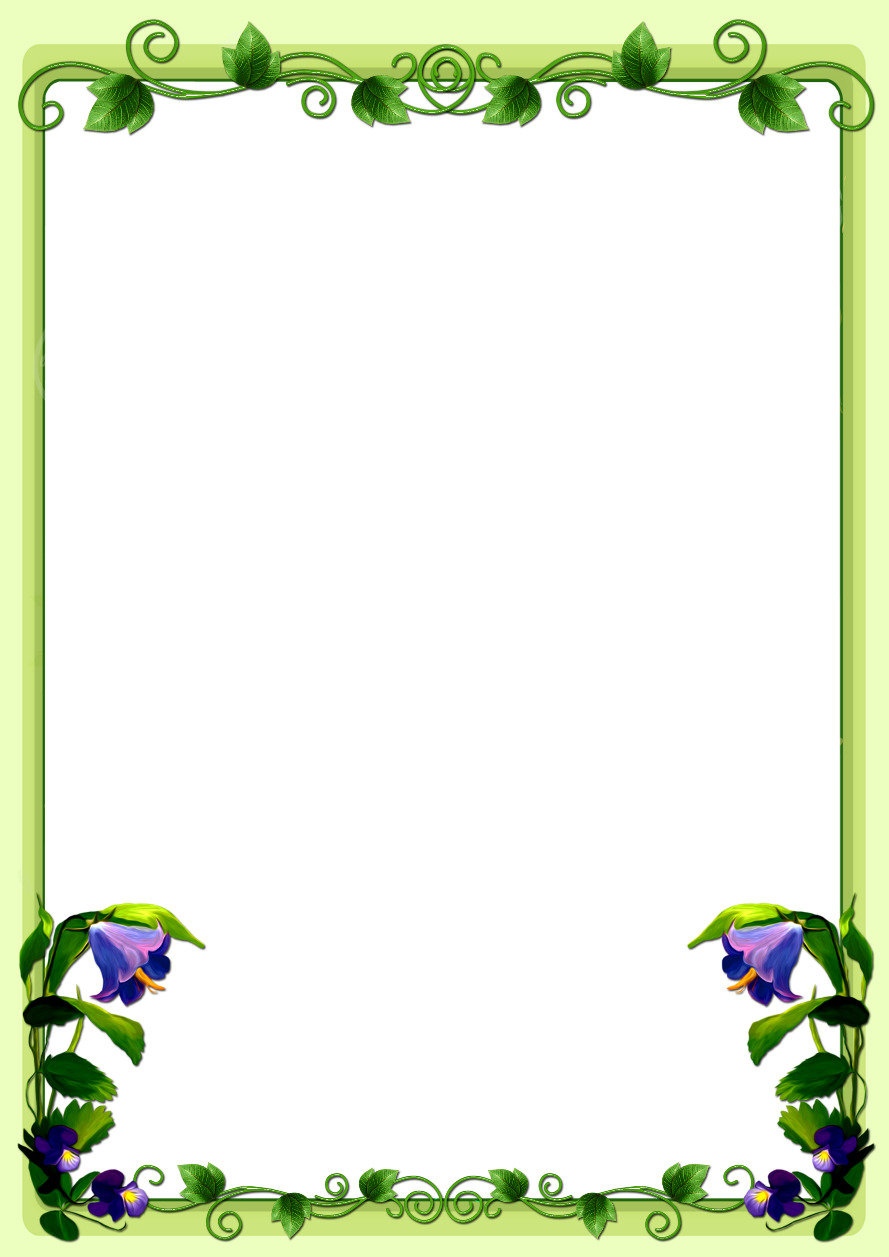 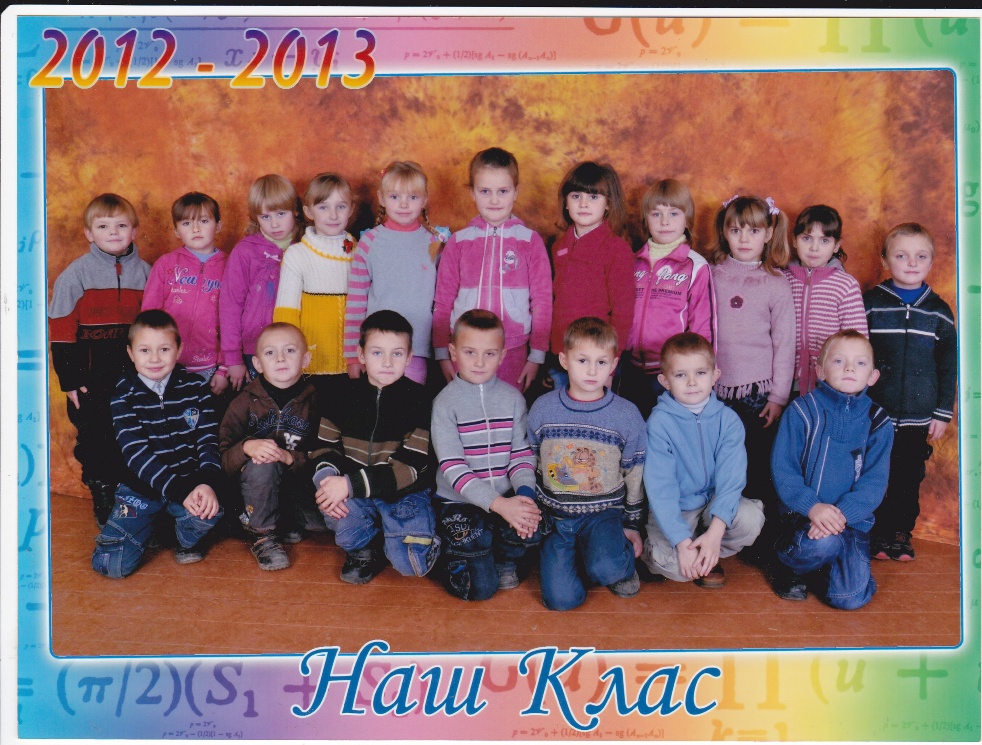 «ВІДКРИТИ В КОЖНІЙ ДИТИНІ ДУШУ ТВОРЦЯ. ДАТИ ЇЙ ЗМОГУ ПРОБУДИТИСЯ І РОЗКВІТНУТИ» 

В.О.СУХОМЛИНСЬКИЙ.
Життєве кредо
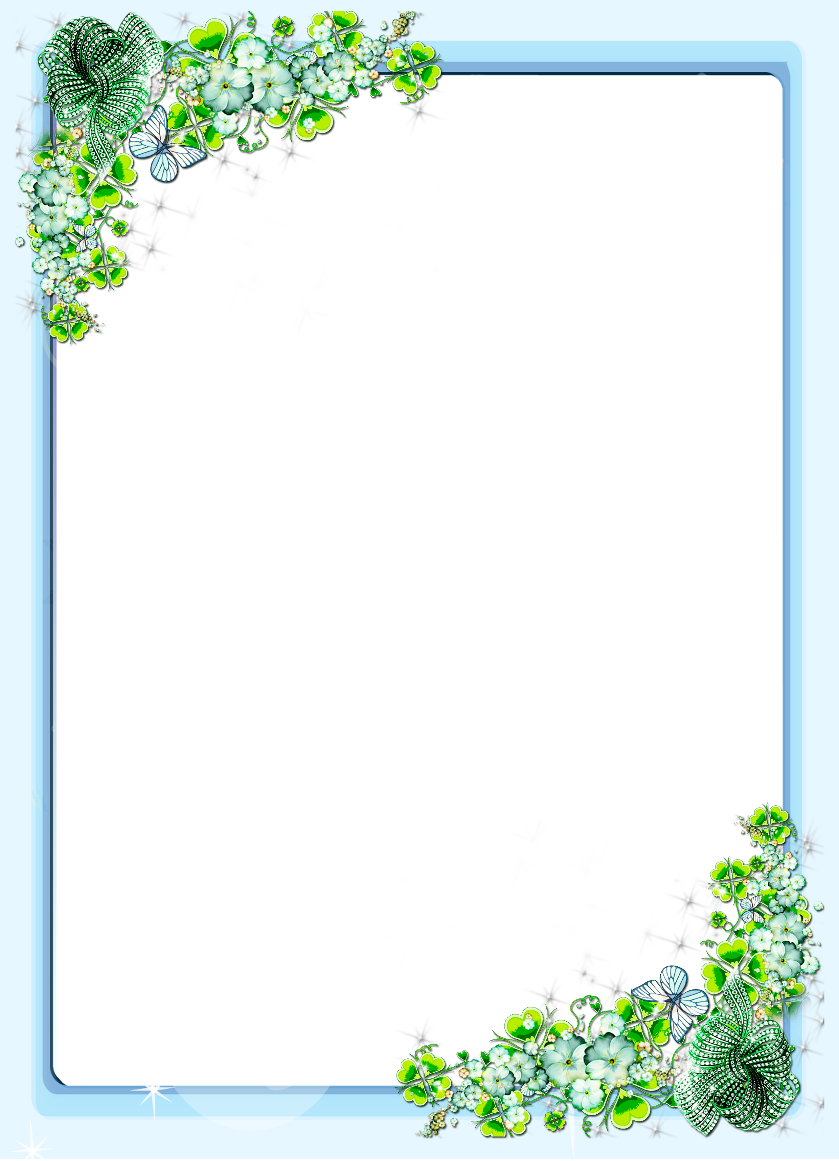 “Любити життя і цінувати кожну його хвилину. Нести радість. У книгах шукати істину, у людях – мудрість.”
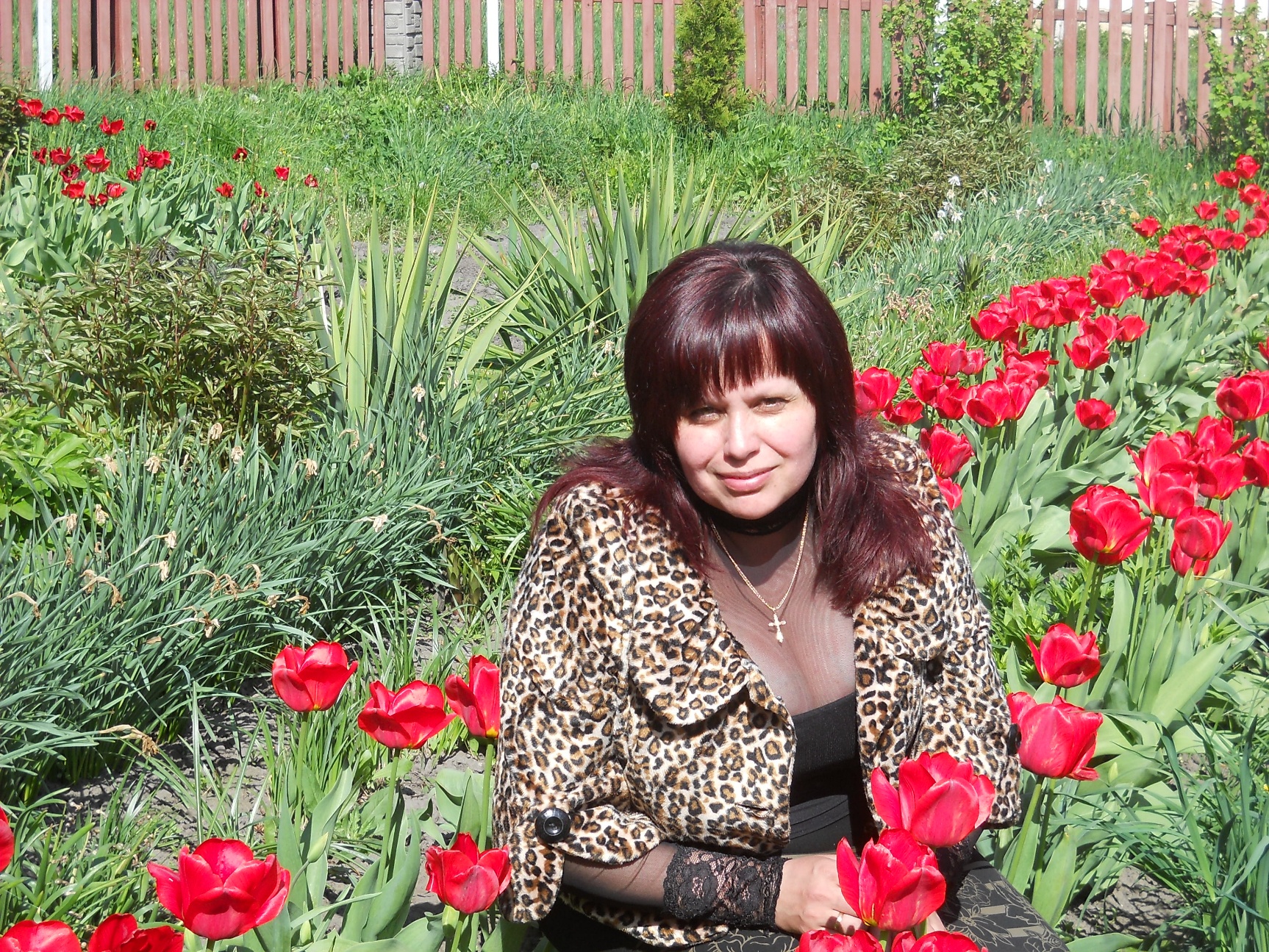 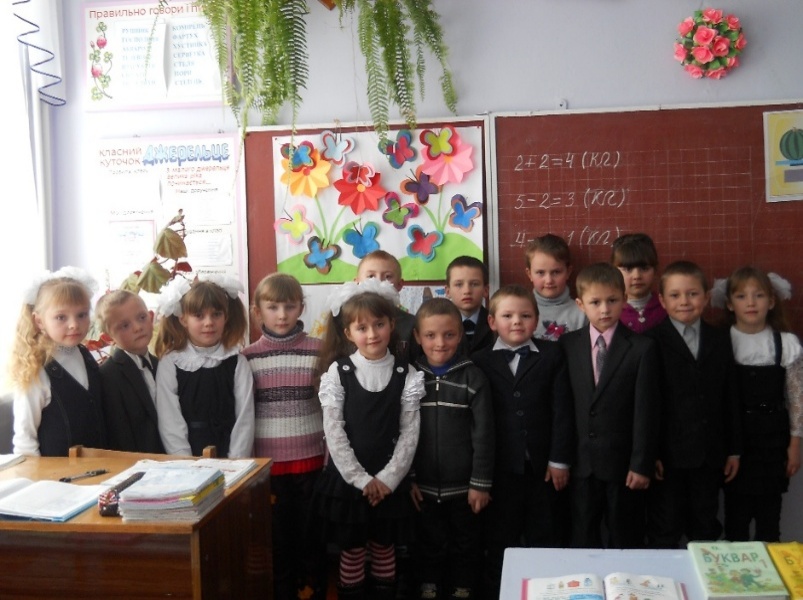 «Діти, як квіти. 
Доторкнись до кожної з них –
і вона задзвенить, 
і розсиплеться аромат, 
не схожий один на одного».
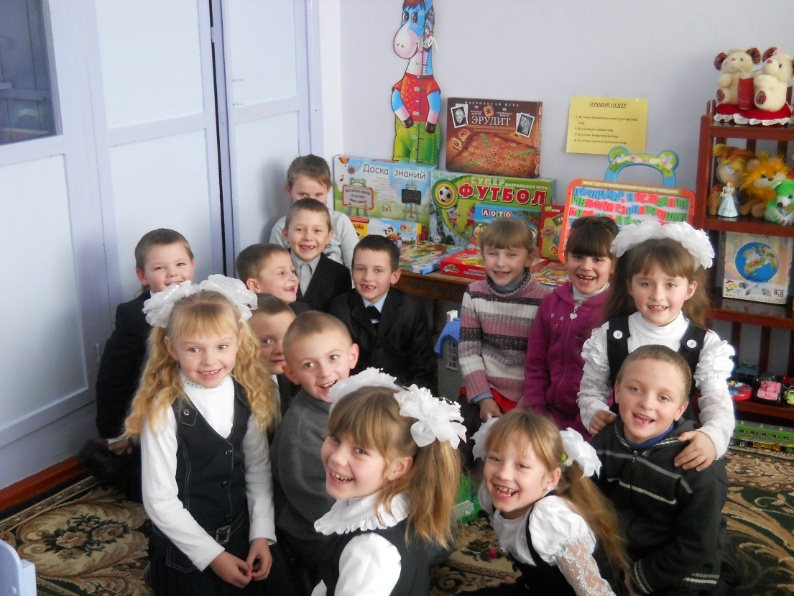 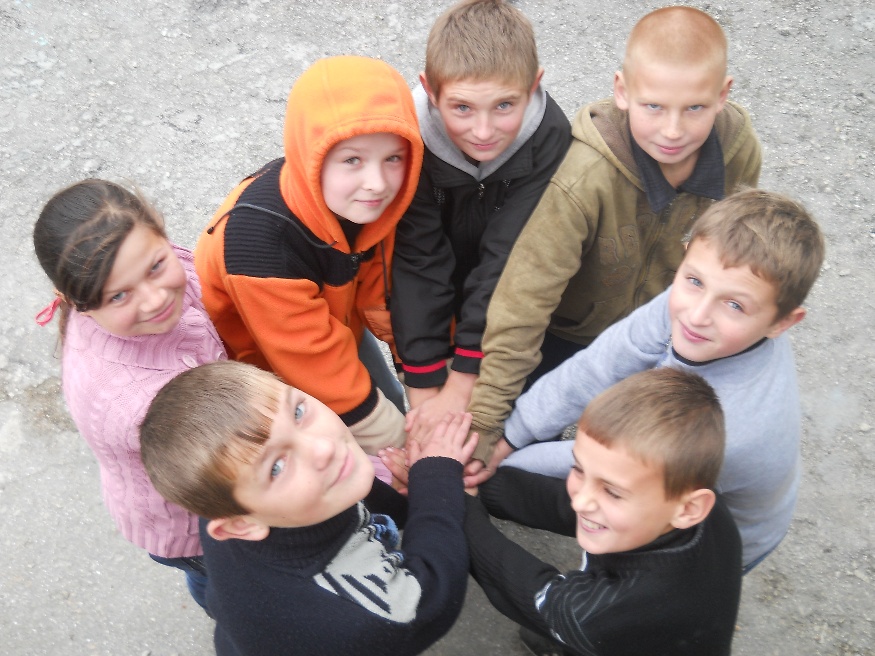 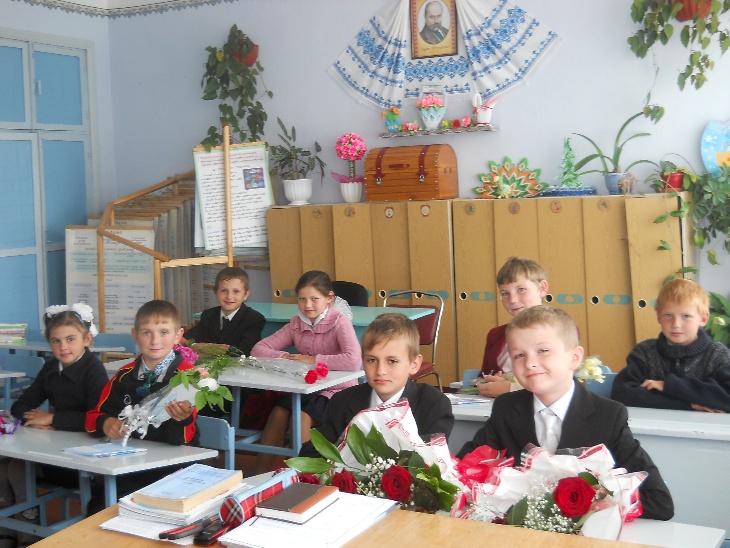 Моє завдання
Зробити навчання цікавим.
Виростити дітей активними співбесідниками, впевненими у своїх силах та можливостях.

Як садівник доглядає молоді саджанці, так і я – одопомагаю своїм учням тягнутися до світла знань, бо вірю, що вони виростуть мудрими, творчими, здатними примножувати добро. Я вірю в своїх учнів!
Моя педагогічна філософія
Розвивати, навчати, виховувати одночасно.
Максимально враховувати індивідуальні здібності учня.
Створювати позитивний мікроклімат.
Всебічно розвивати творчі здібності дітей.
Формувати свідому, активну особистість та громадянина своєї країни.
Учень – це не посудина, яку потрібно заповнити, учень – факел, який треба запалити.
Тема, над якою працюю:
«Впровадження елементів
 інноваційних технологій – як засіб розвитку 
творчих здібностей школярів"
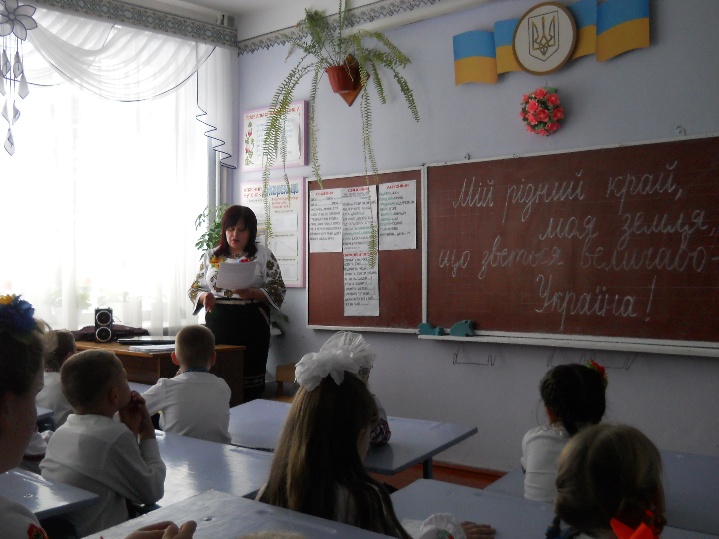 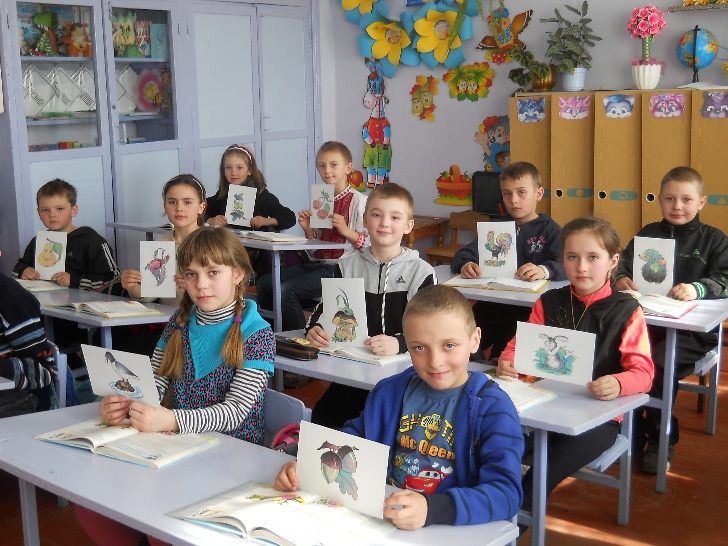 Актуальність проблеми
Відповідно до вимог Державного стандарту початкової загальної освіти учитель початкових класів повинен постійно удосконалювати процес навчання, що дозволяє дітям ефективно і якісно засвоювати програмний матеріал. Тому, я вважаю, доцільно використовувати інтерактивні технології.
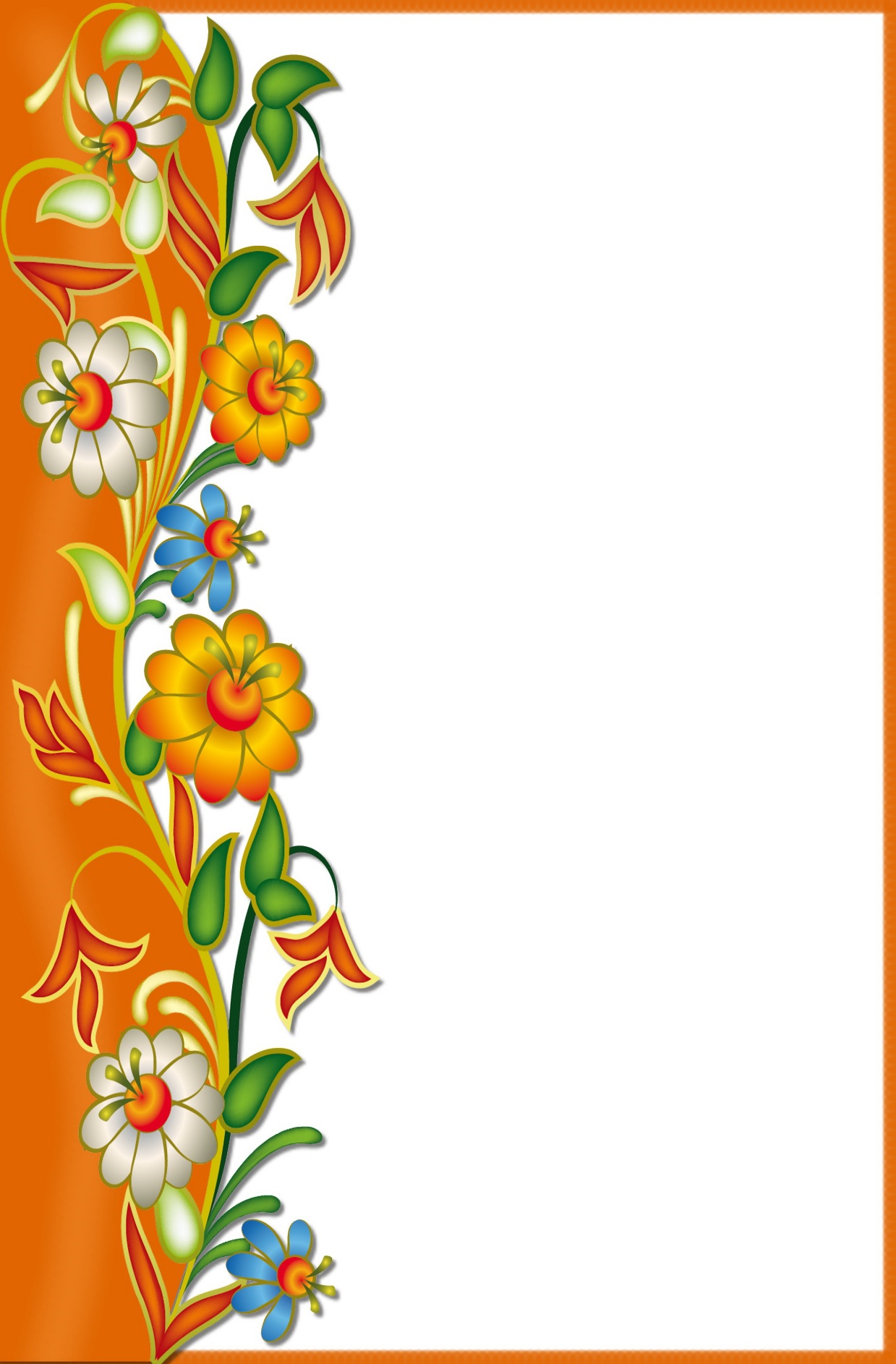 Застосування інноваційних підходів
На сучасному етапі роль учителя стає роллю одного з партнерів у навчальному процесі, адже просто необхідно залучати всіх учнів до активного одержання знань, до творчої діяльності. Тому доповнення традиційних методів та прийомів роботи інноваційними, дає значно кращий результат: активізує мислення, мотивує навчання, заохочує самовираження учнів.
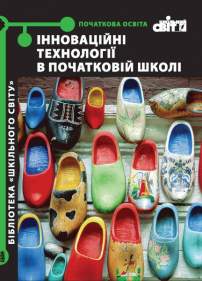 Освітні інновації – це вдосконалені чи нові освітні, дидактичні, виховні, управлінські системи або їх компоненти; освітні технології, що суттєво поліпшують результати освітньої діяльності.
Л.Даниленко
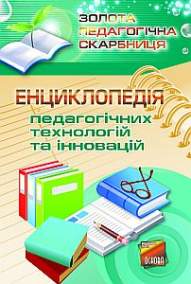 Інновацiйна освiтня дiяльнiсть 
є процесом внесення якiсно нових елементiв в освiту
Інновація – це реалізоване           	нововведення, що має високу 	ефективність. 
Є кінцевим результатом інтелектуальної діяльності людини, її фантазії, творчого процесу, відкриттів, винаходів і раціоналізації. 
Термін «інновація» походить від латинського «innovato», що означає «оновлення» або «поліпшення».
Інтерактивні технології
Працюючи в початковій школі я намагаюся знайти такі шляхи вдосконалення навчально-виховного процесу, що сприяли б самовираженню учнів, їх особистісно-ціннісному ставленню до навчання, вмінню виконувати творчі завдання. Таким шляхом є проведення уроків на основі інтерактивного матеріалу. Це є 
інновацією у освіті.
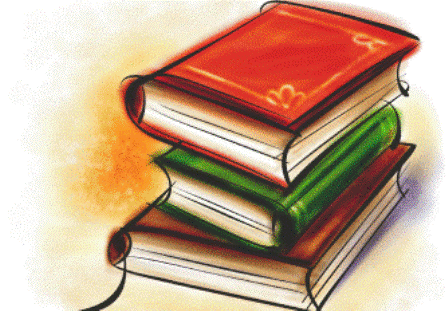 Застосування інтерактивних технологій у навчанні дає змогу учням:
Ґрунтовно аналізувати навчальну інформацію; творчо підходити до засвоєння навчального матеріалу;Навчитися слухати іншу дитину, поважати думку іншого;Моделювати і розв’язувати пізнавальні та життєві ситуації;Вчитися працювати в групі, визначати своє місце в ній, уникати конфліктів, прагнути до діалогу, знаходити спільне рішення.
Застосовую такі інтерактивні методи навчання:
Складання і читання асоціативного куща.
Робота в групах.
Робота в парах.
Вправа “Мікрофон”.
“Акваріум”.
“Авторське крісло”
Мозкова атака.
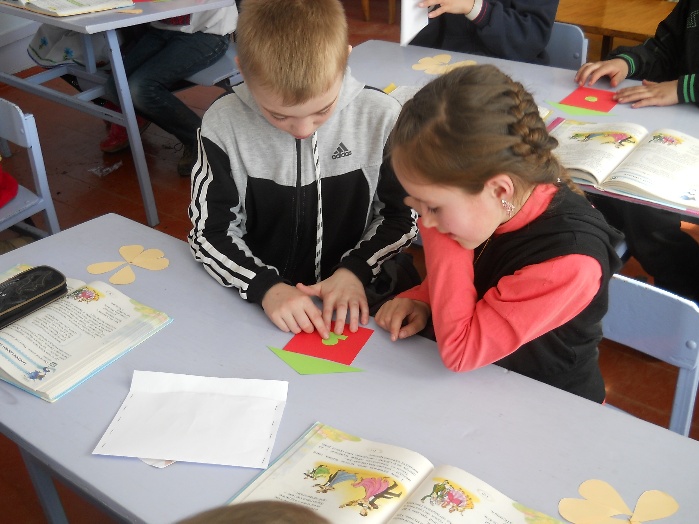 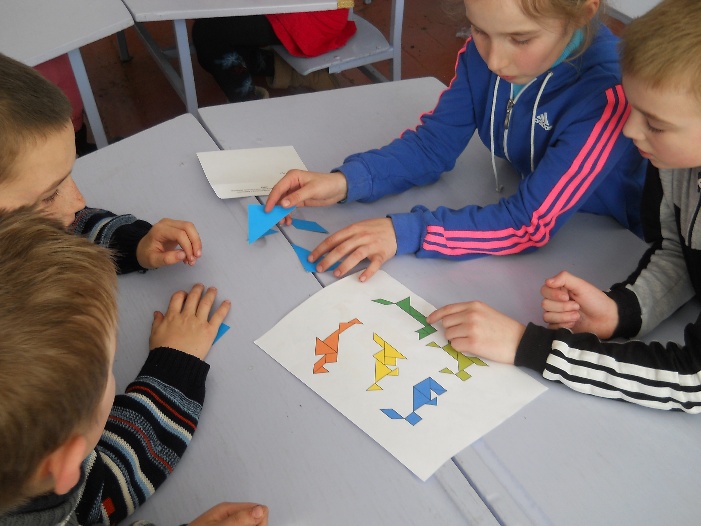 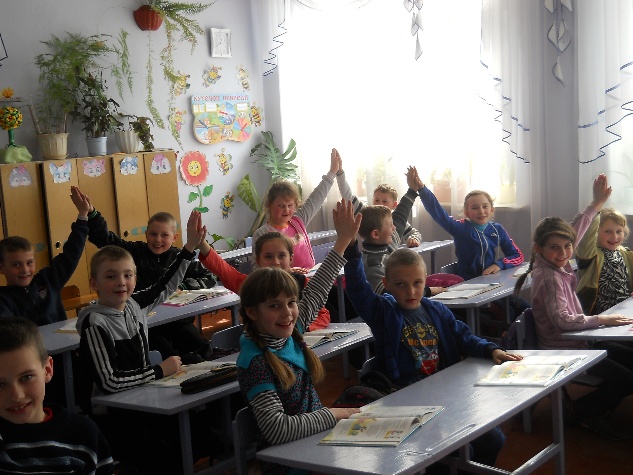 Вчимося граючись
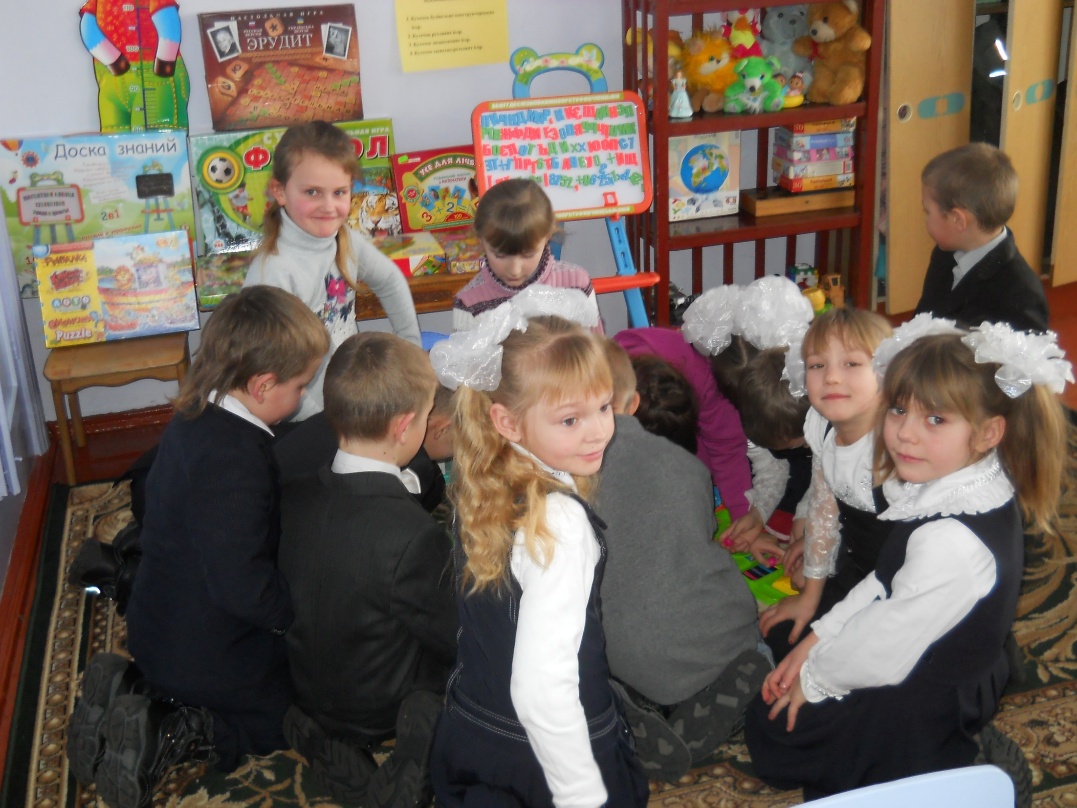 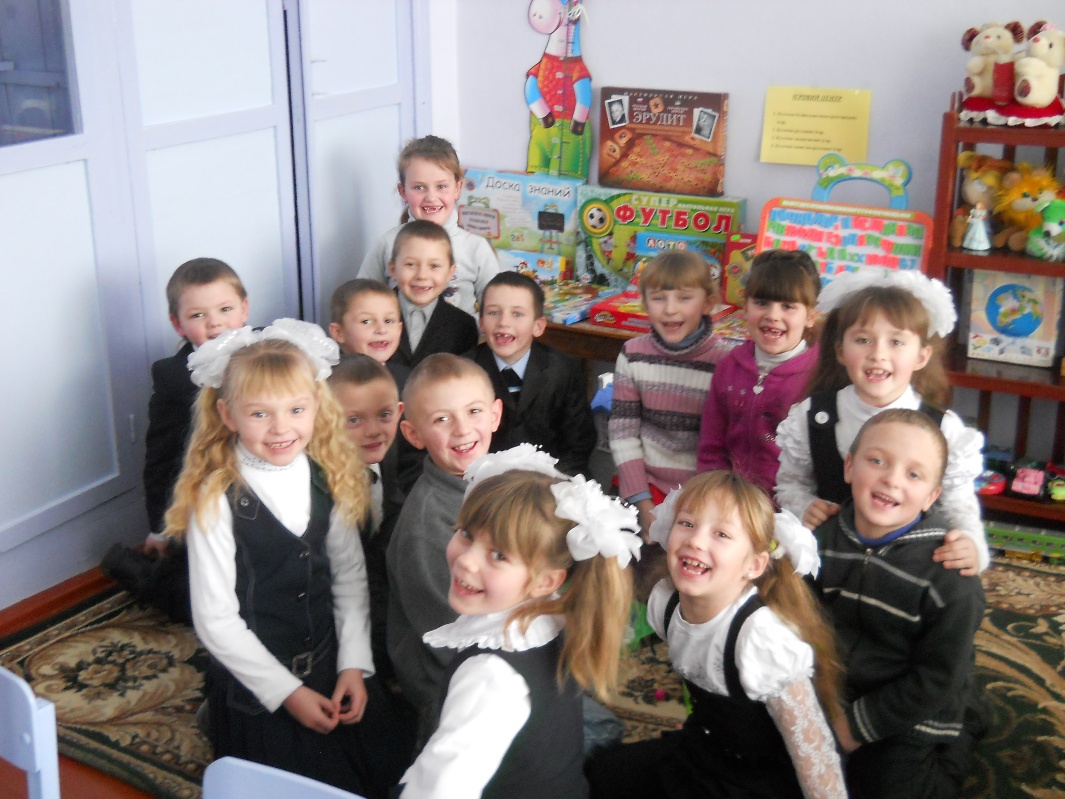 Маленькі читачі
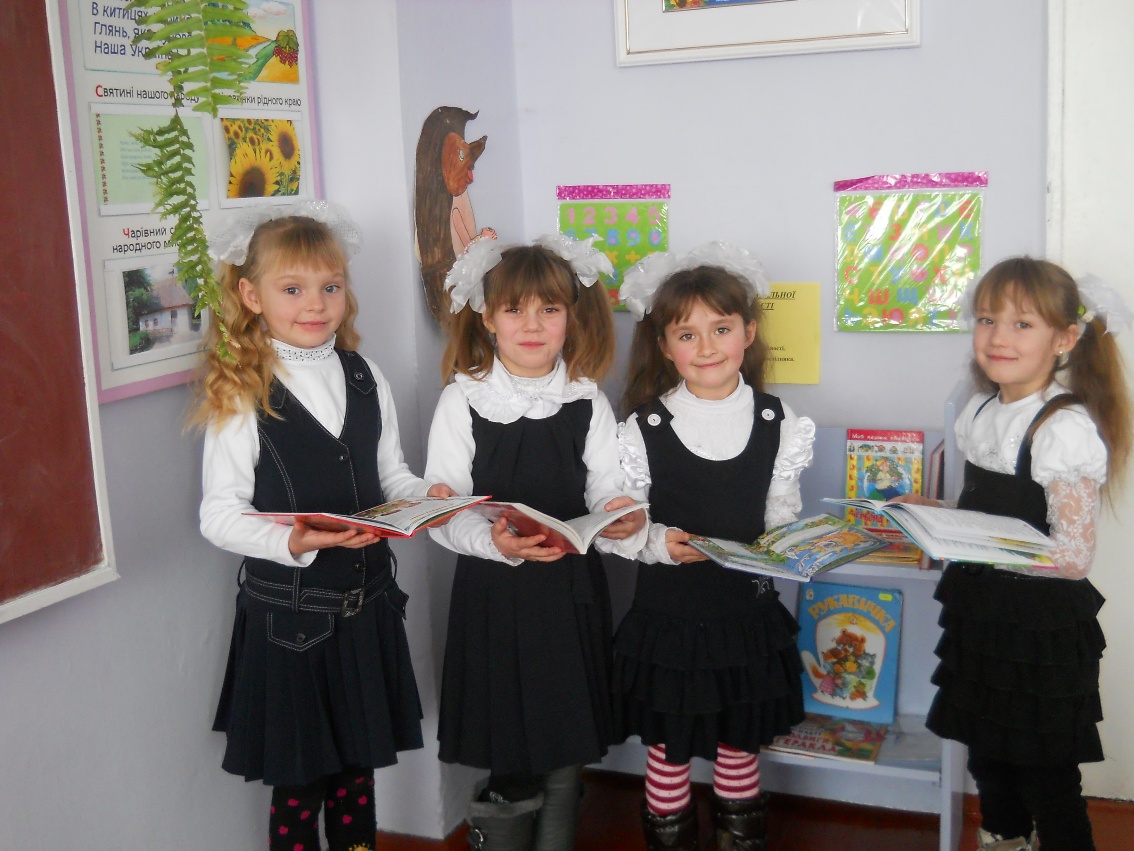 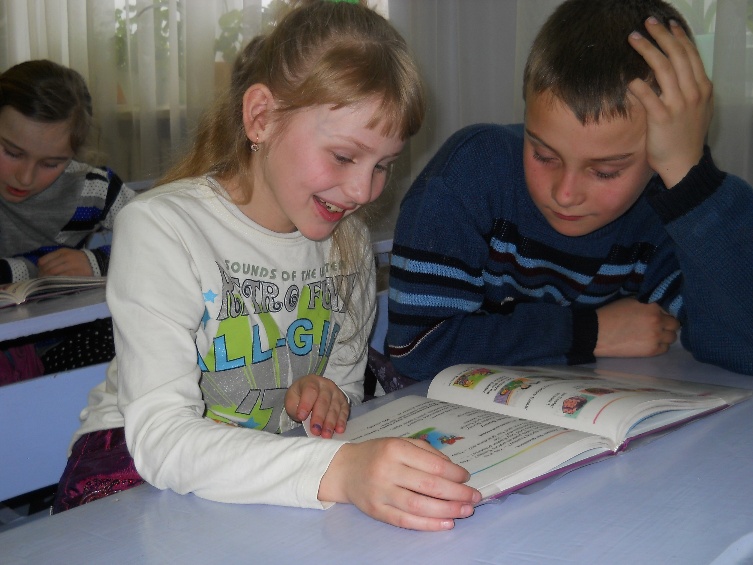 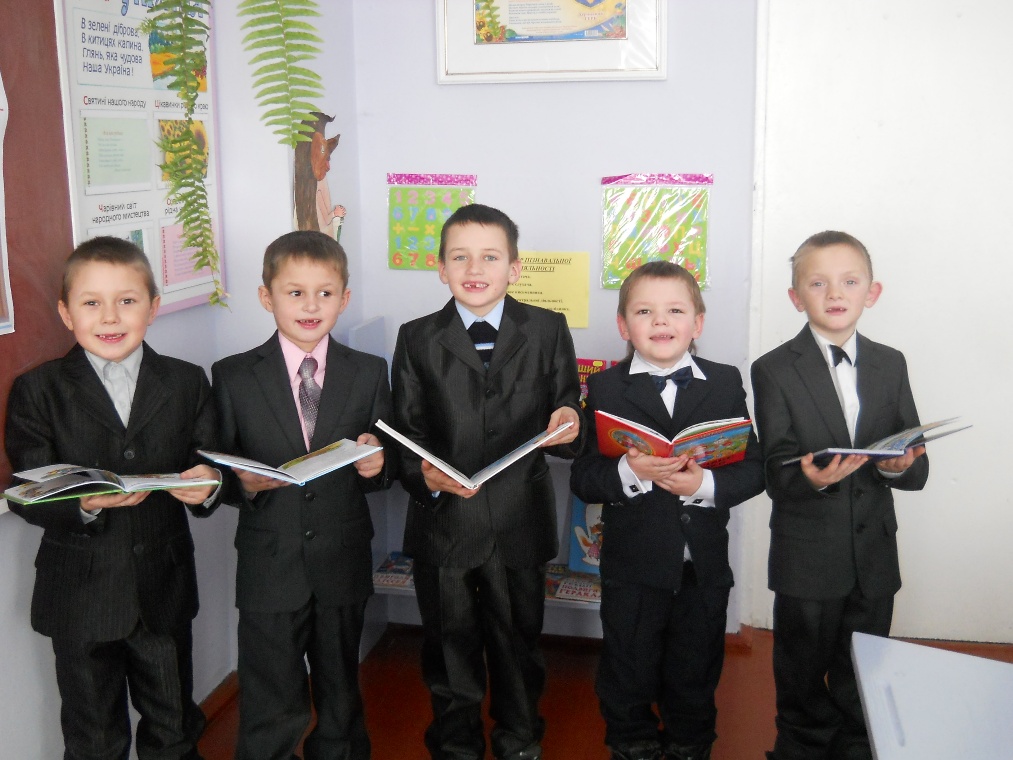 Схема моєї професійної діяльності
Методична робота
Навчальна робота
Позакласна робота
Індивідуальні бесіди

Робота з обдарованими дітьми

Робота з учнями по підготовці до конкурсів

Робота з батьками
Методичні розробки уроків, заходів

Семінари, педради

Робота в МО вчителів початкових класів

Самоосвіта
Урок


Стандартний   Нестандартний
Принципи роботи
Різноманіття форм, методів
Наступність
Доступність
Диференційований підхід
Систематичність
Єдність вимог
Наочність
Об’єктивність
Індивідуальність
Науковість
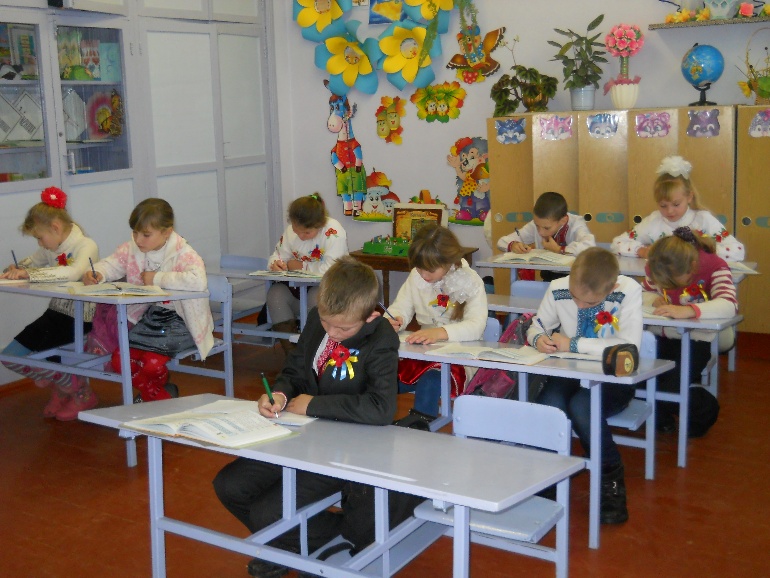 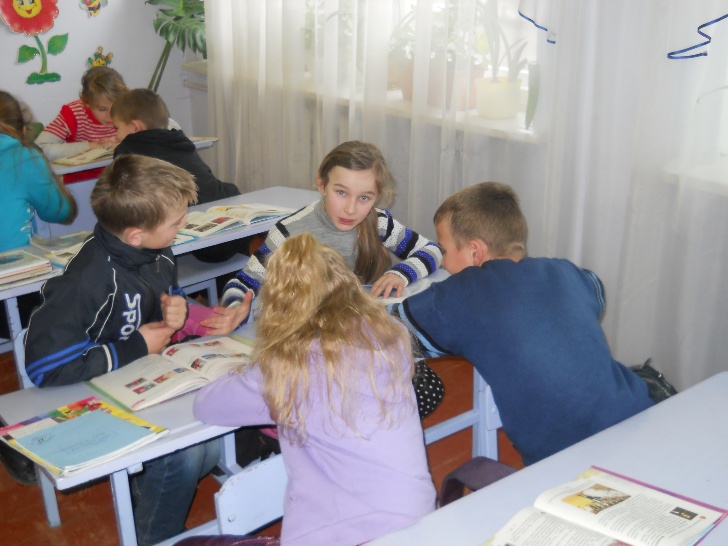 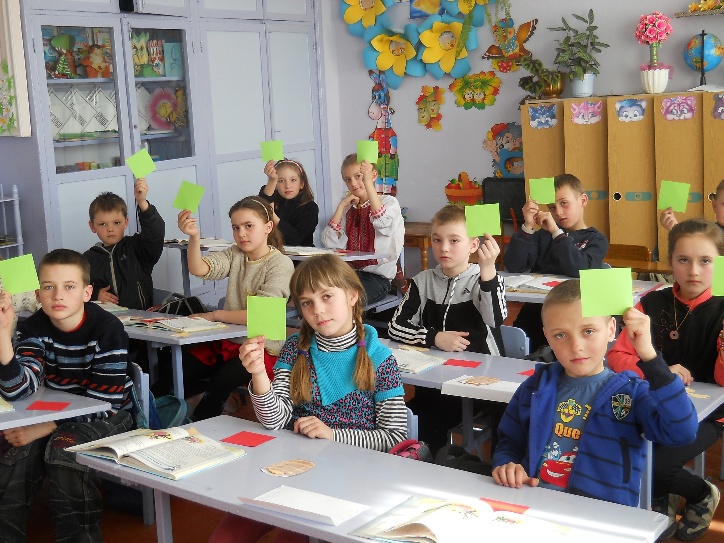 Напрямки роботи
Впроваджувати інноваційні методи навчання та виховання
Розвивати творчі здібності
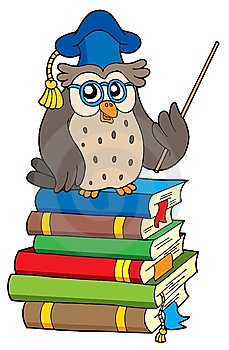 Здійснювати диференційований підхід до навчання
Створити умови для всебічного розвитку дитини
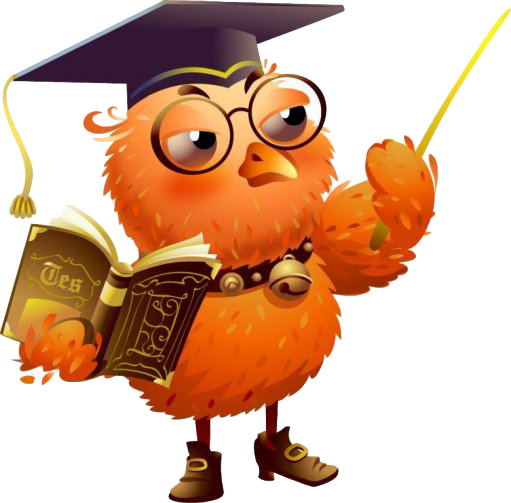 Правила педагогічної майстерності
Нагороди вчителя примножуються нагородами його учнів
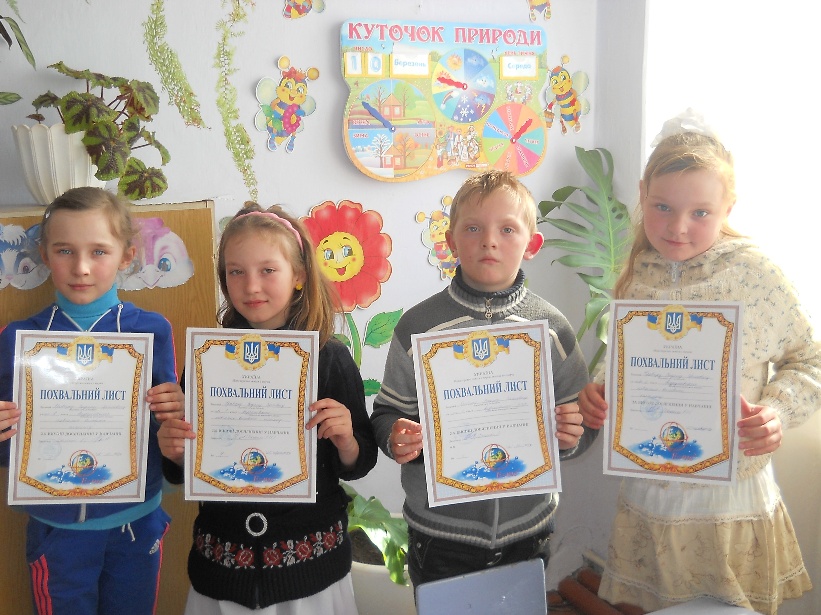 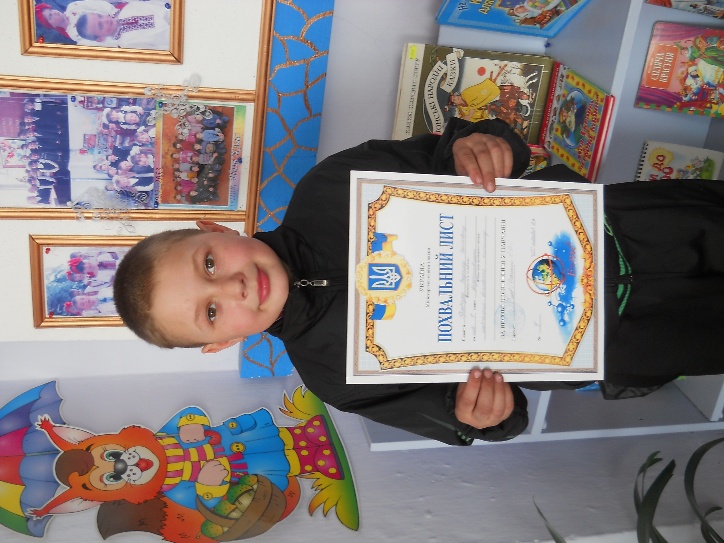 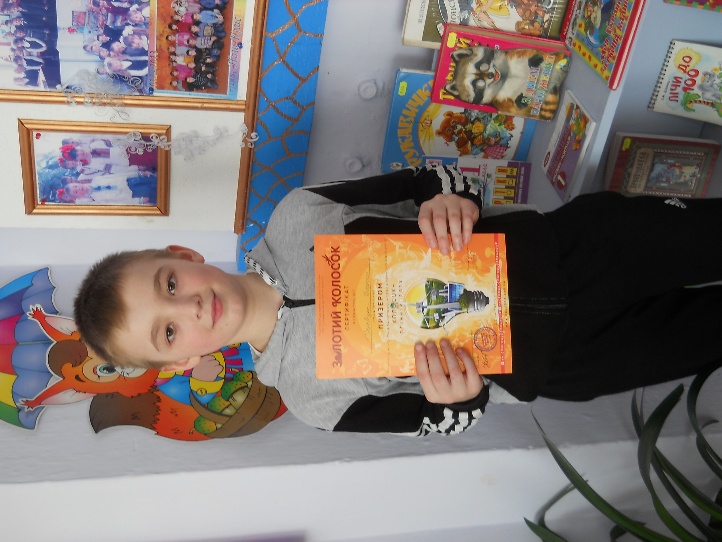 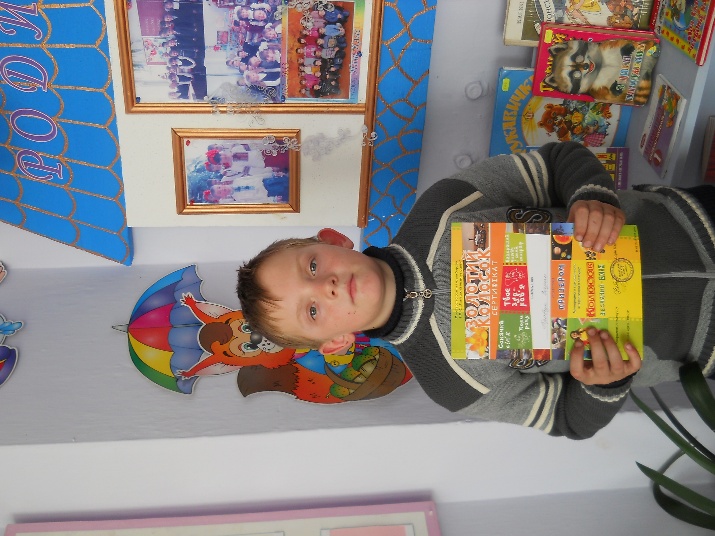 Кращі з кращих…
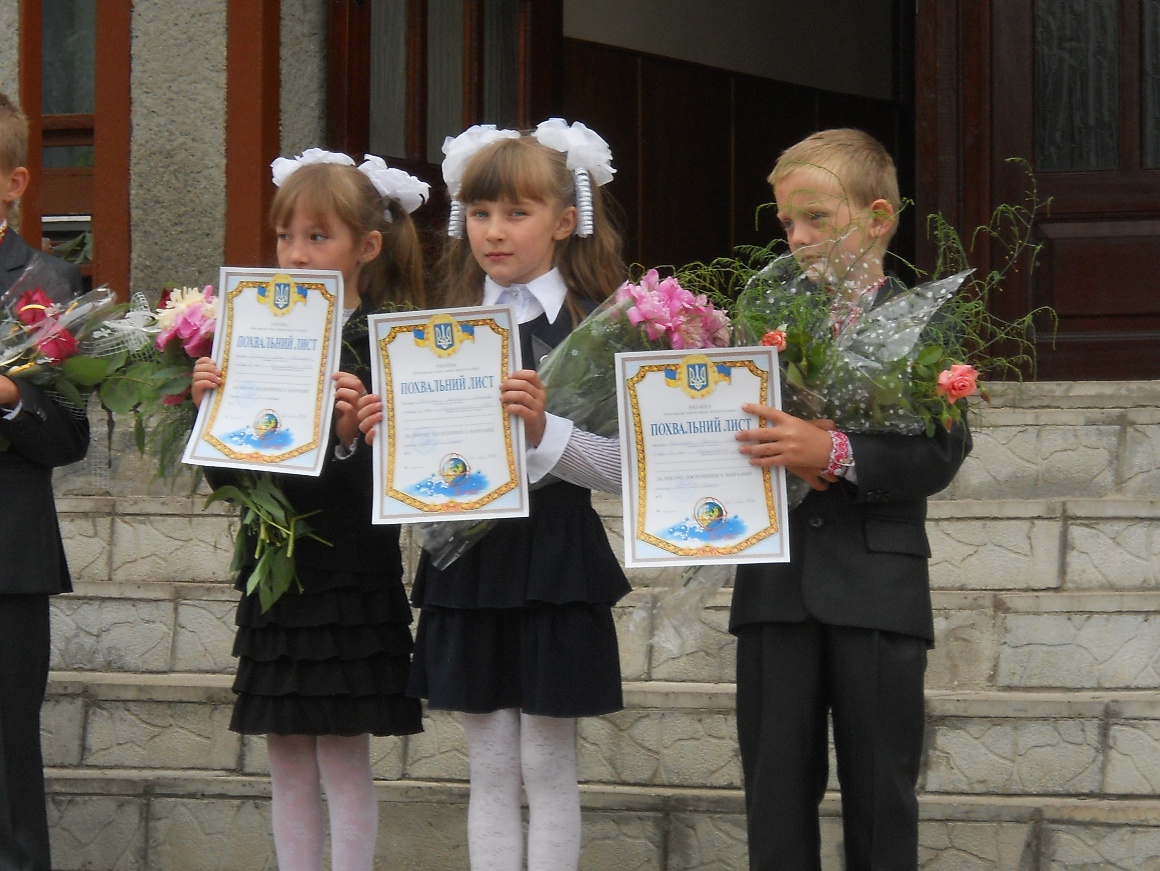 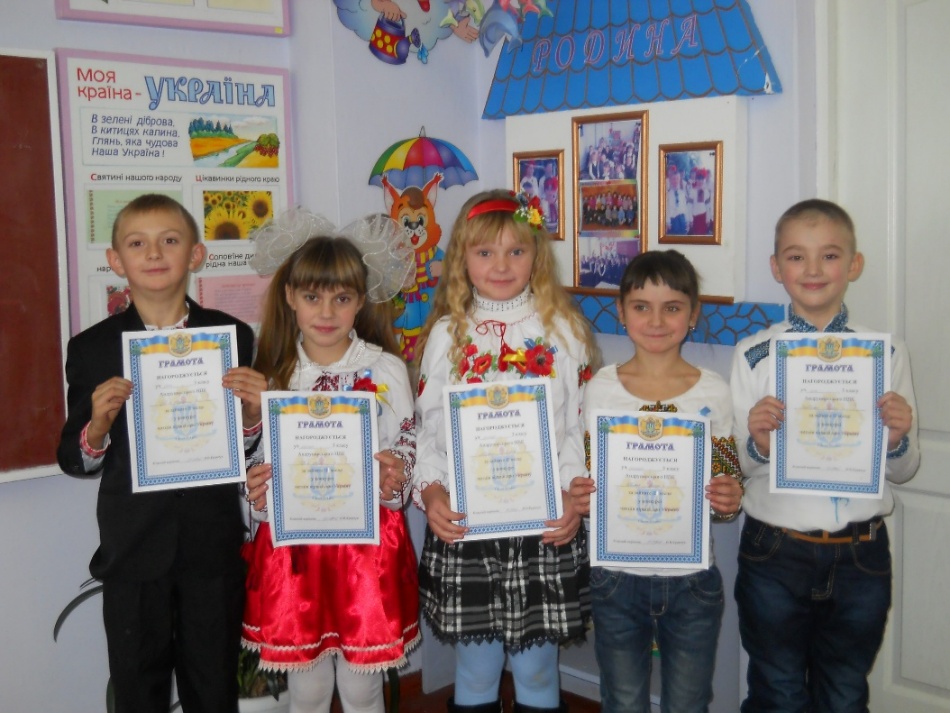 Участь у методичній роботі
Творчі доробки
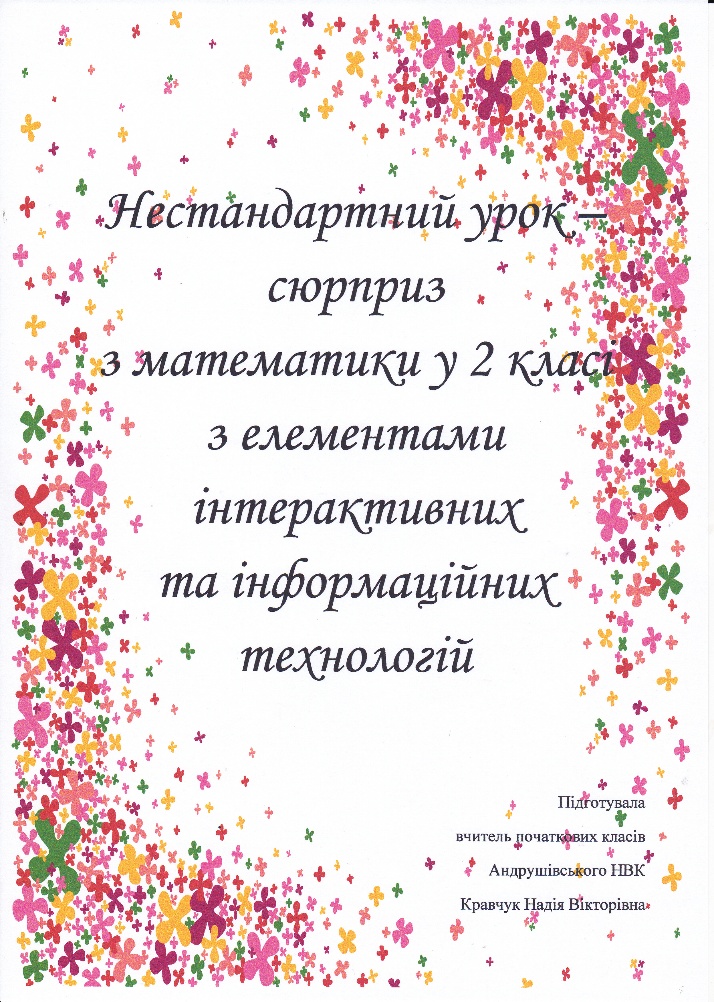 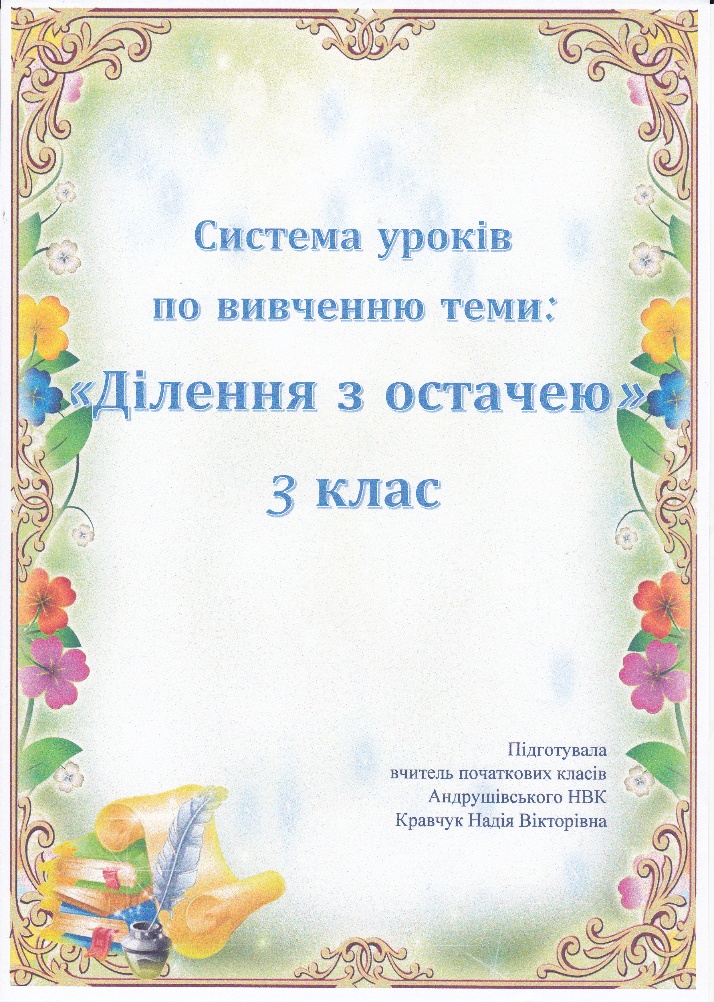 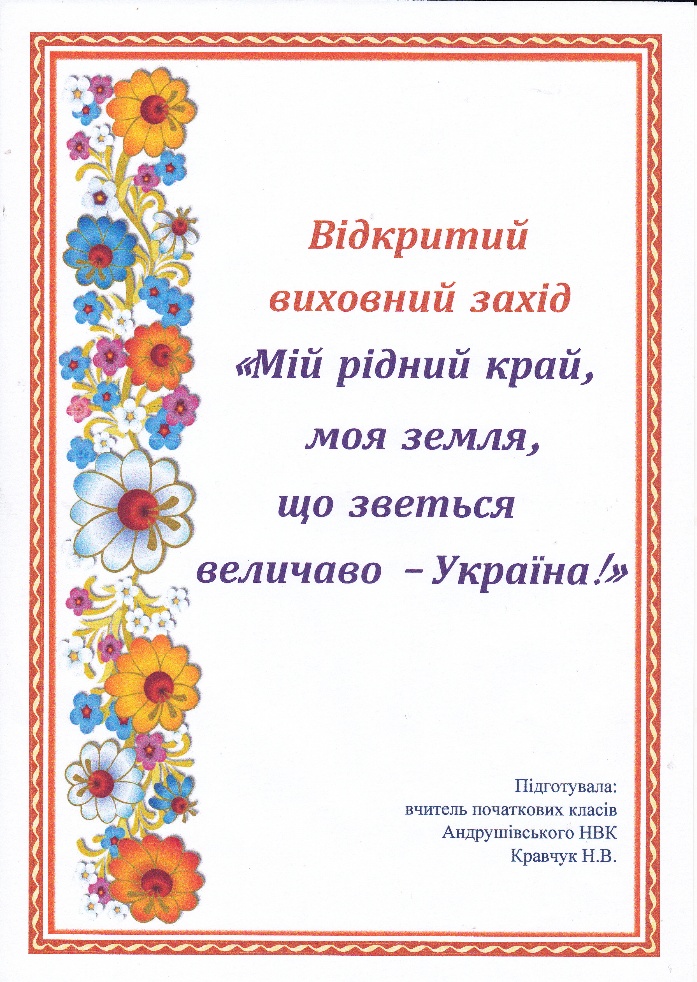 Основні напрямки виховної роботи
Взаєморозуміння
Творчий підхід
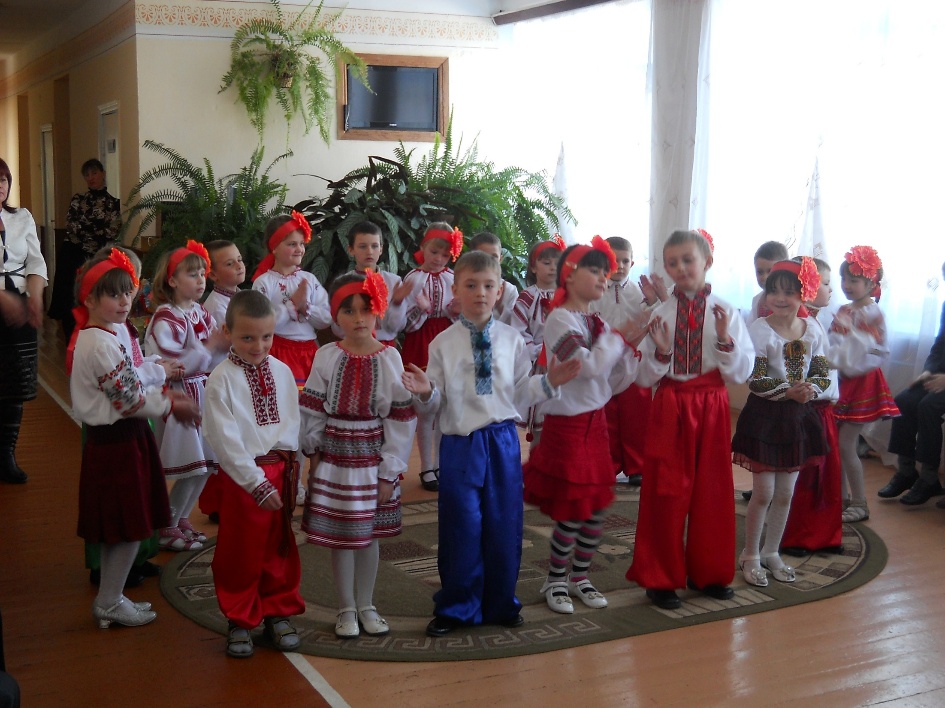 Співпраця вчитель-батьки
Формування учнівського колективу
Толерантність
Виховна робота з класом має не менше значення, ніж навчальна діяльність. Діти з великим задоволенням приймають участь у позакласних заходах, дуже активні.
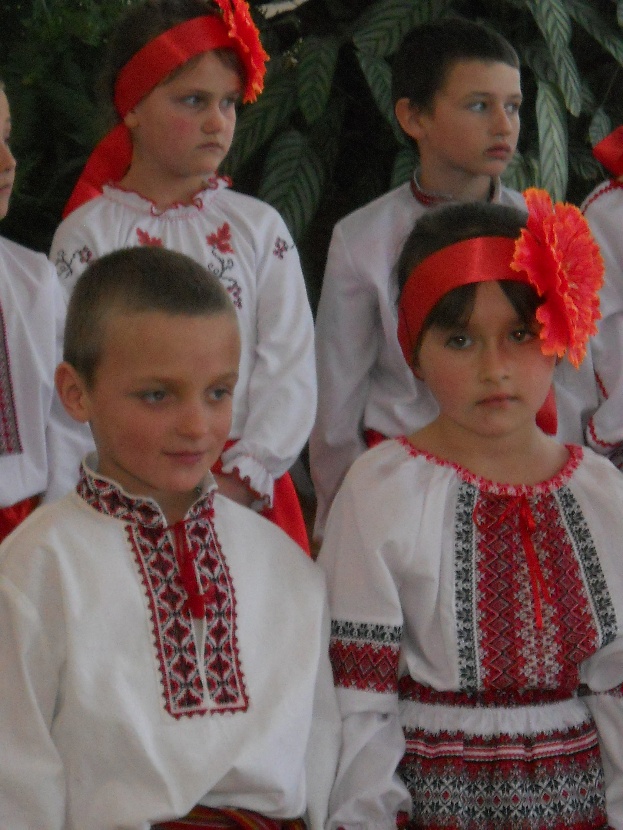 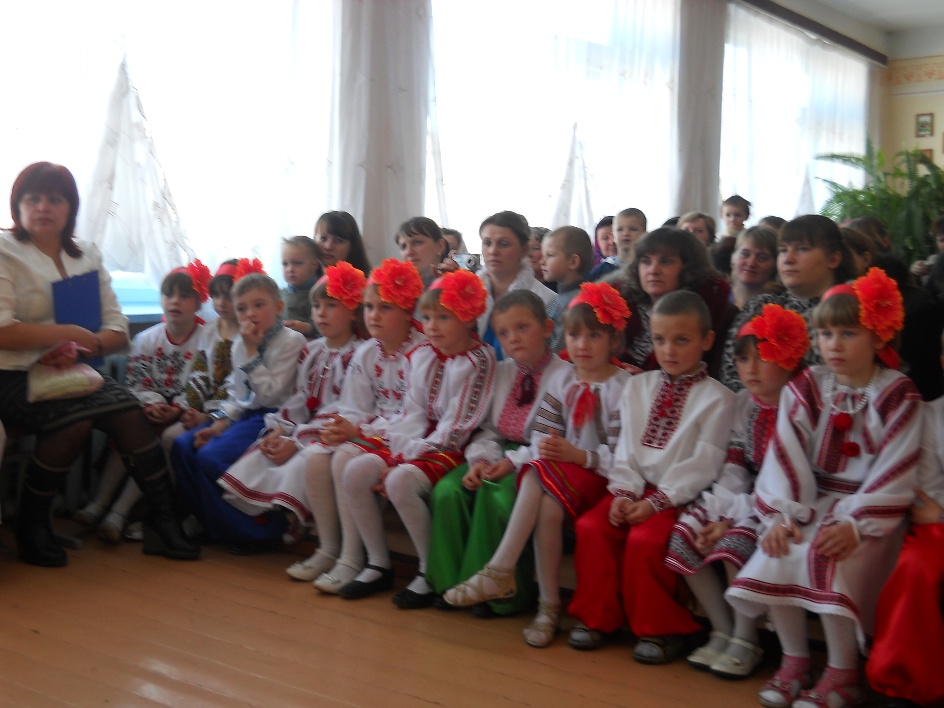 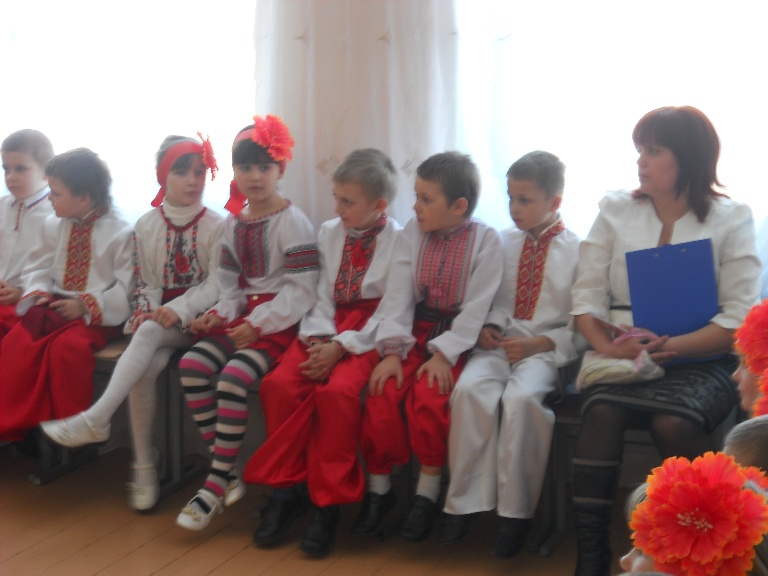 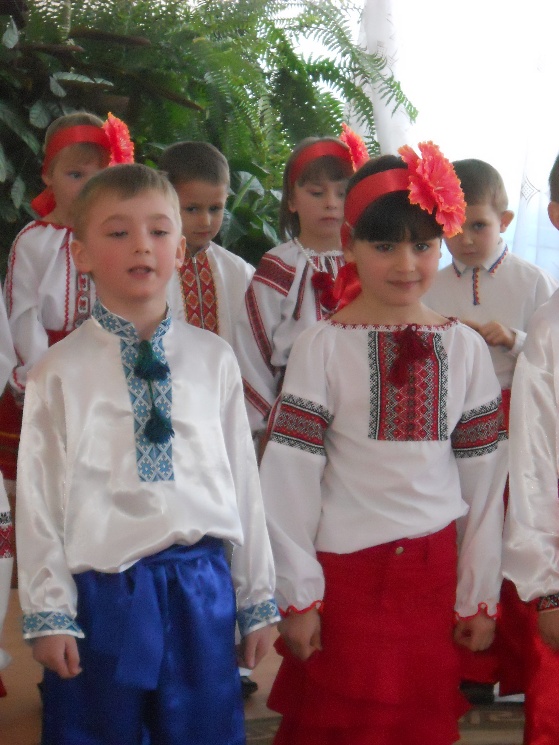 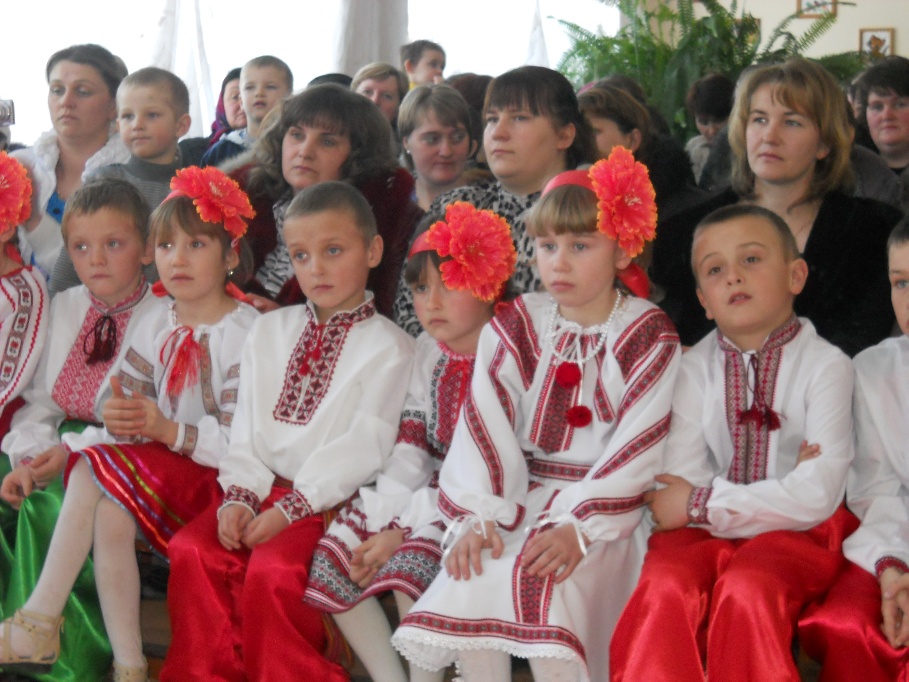 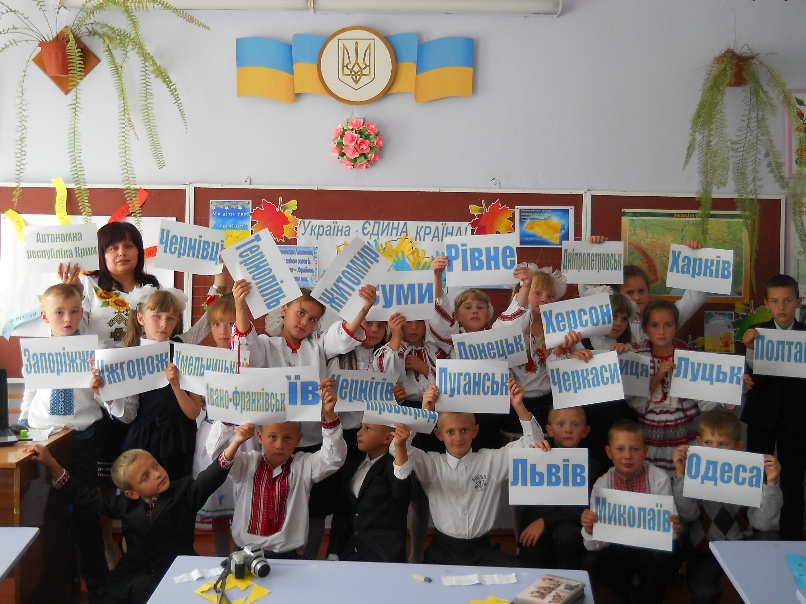 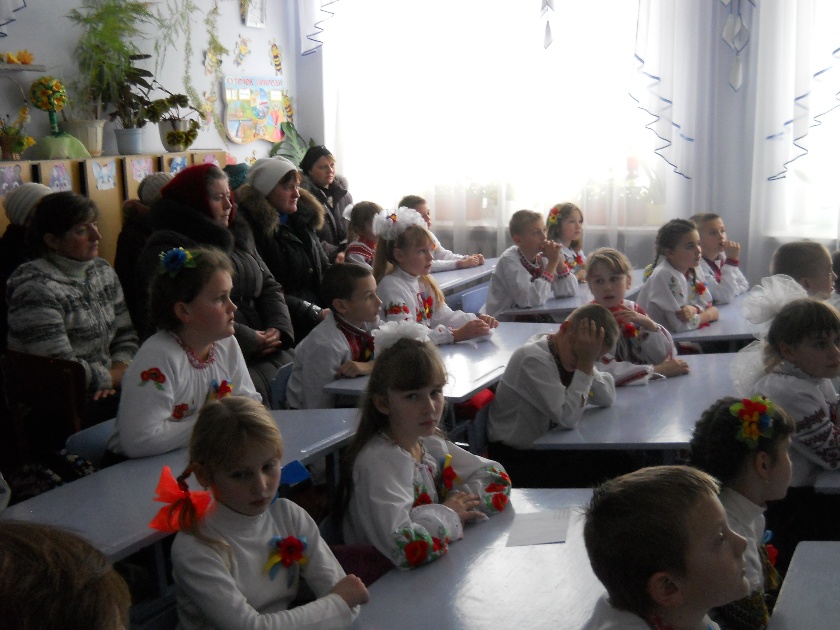 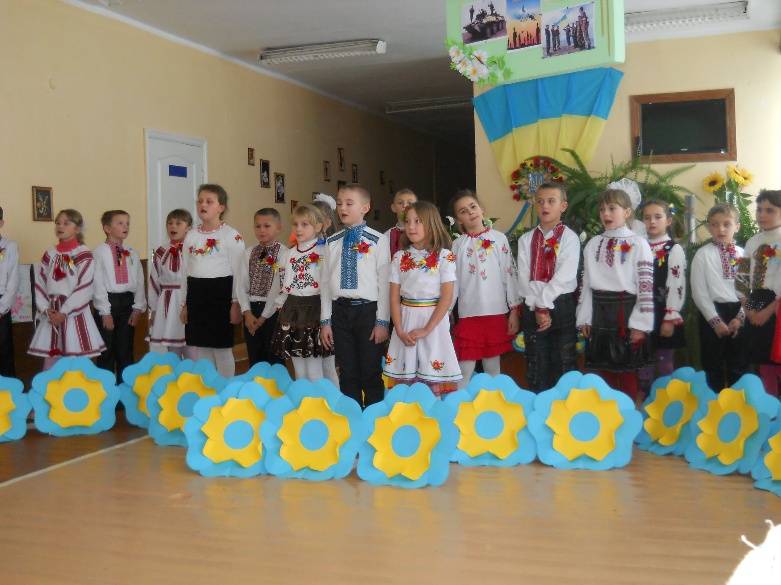 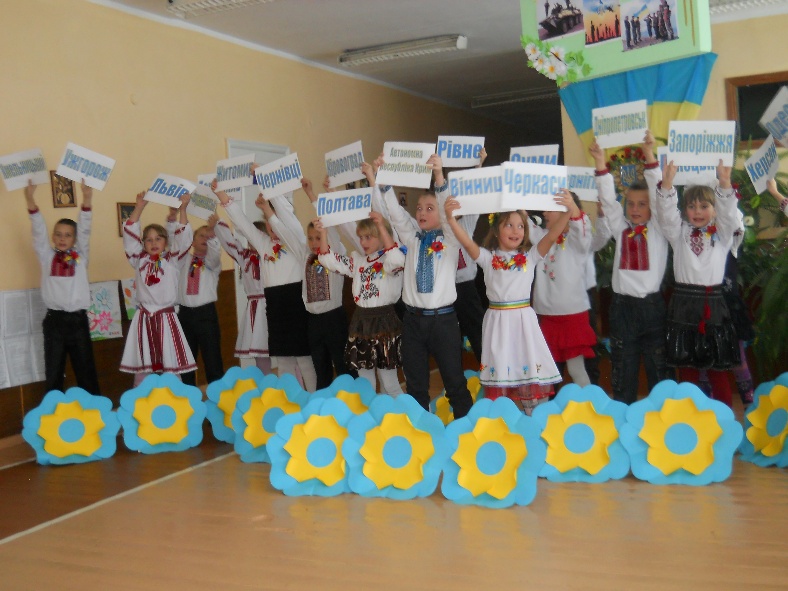 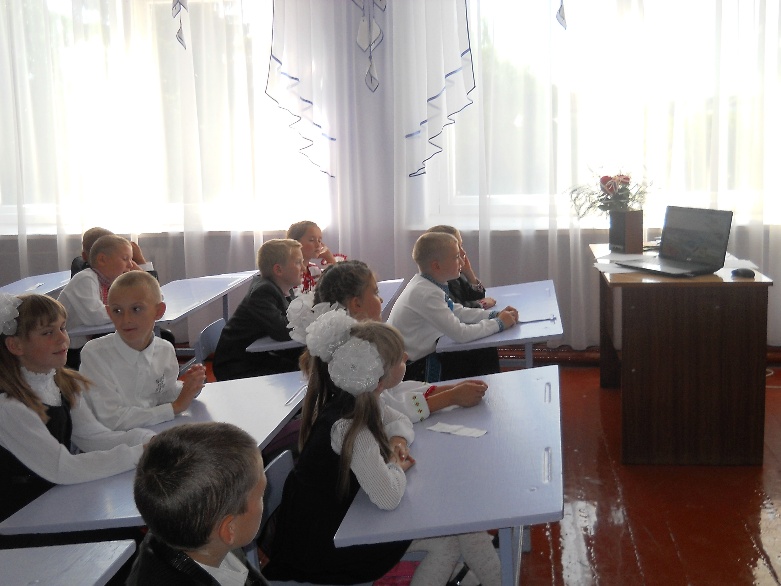 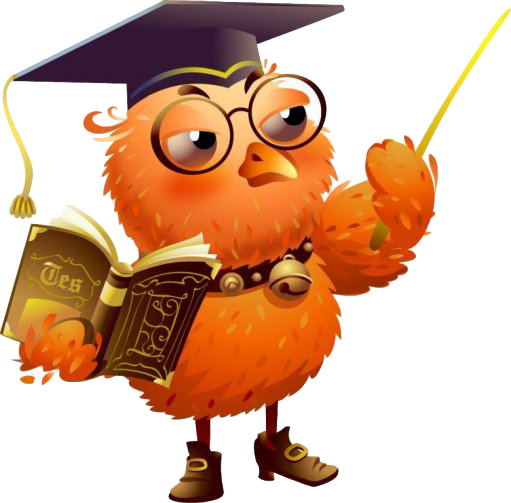 Робота з батьками
Мій кабінет
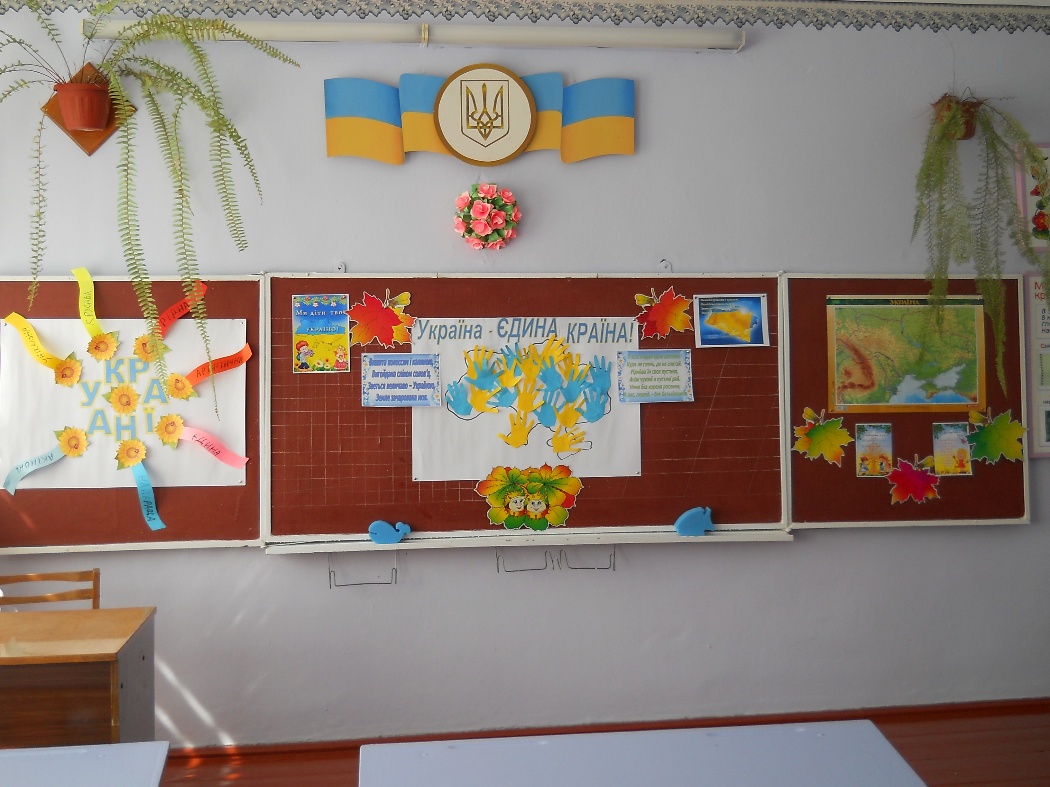 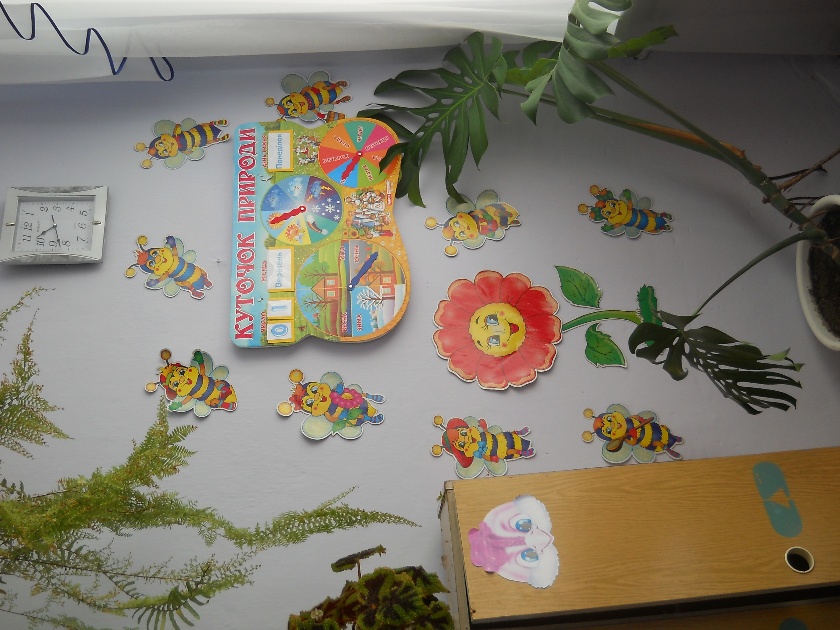 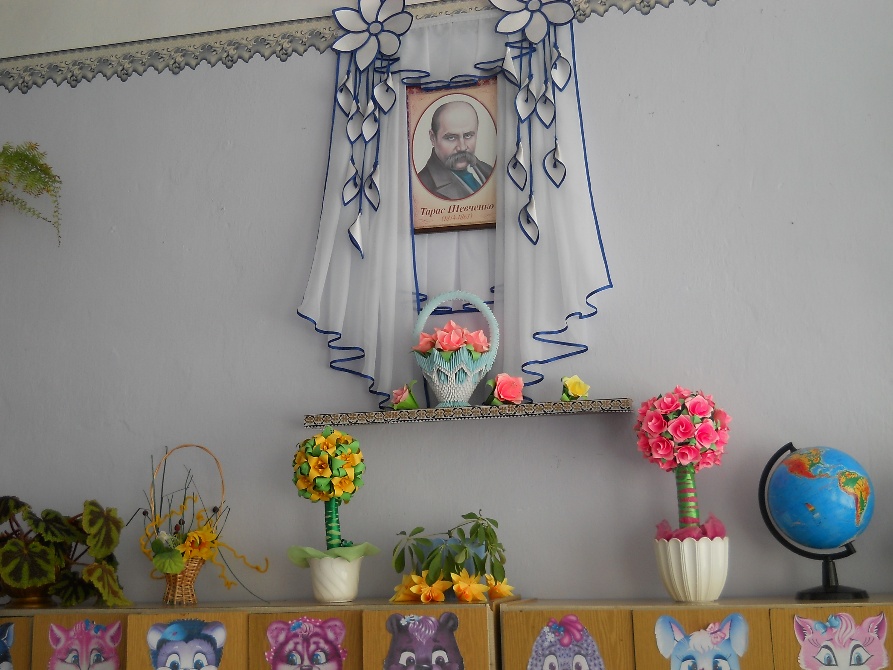 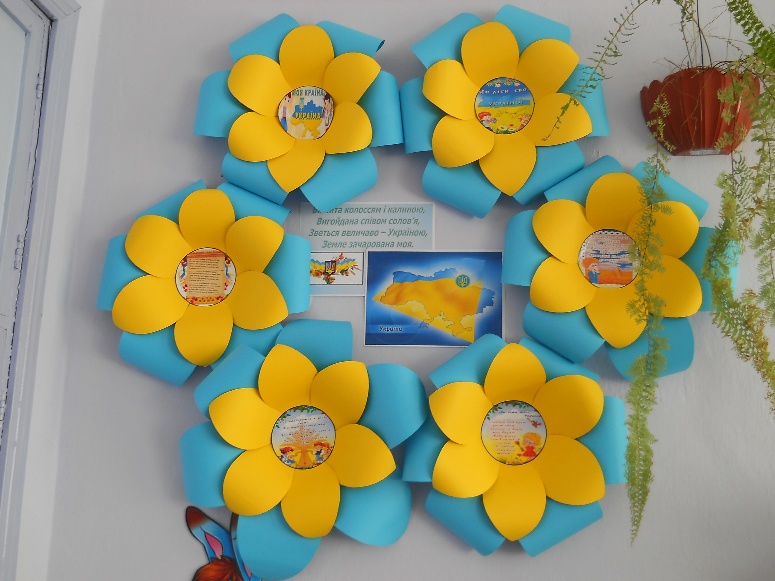 Творча лабораторія
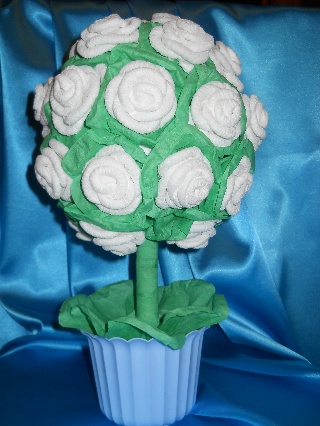 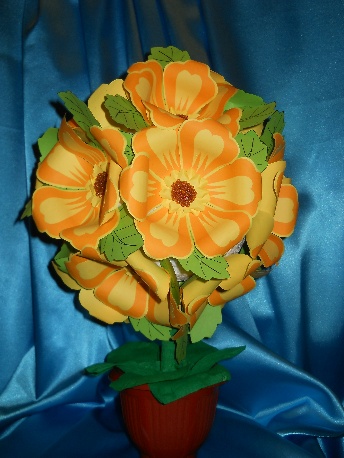 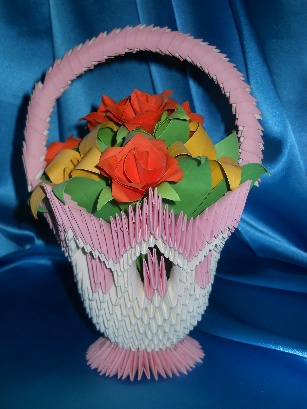 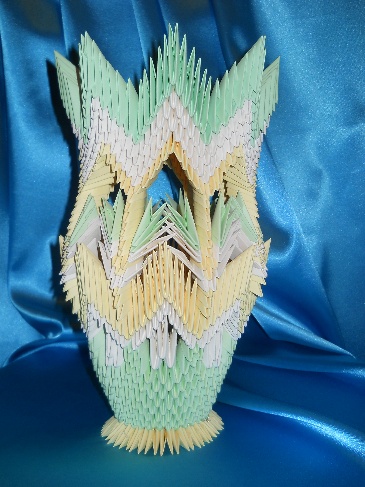 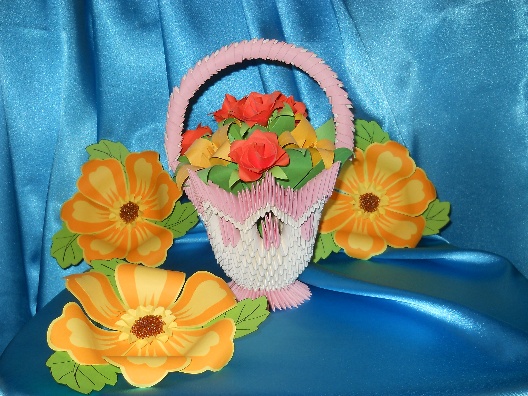 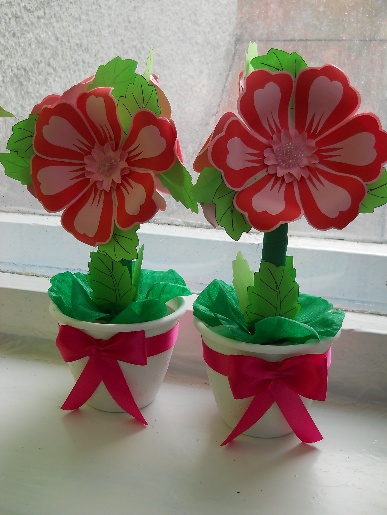 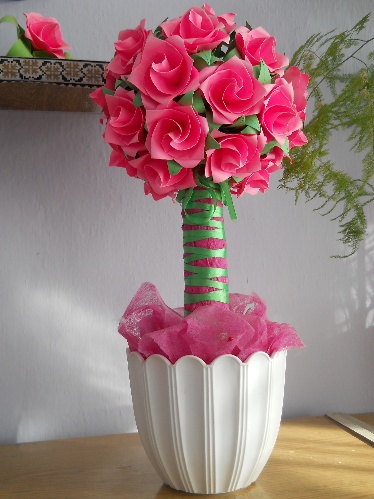 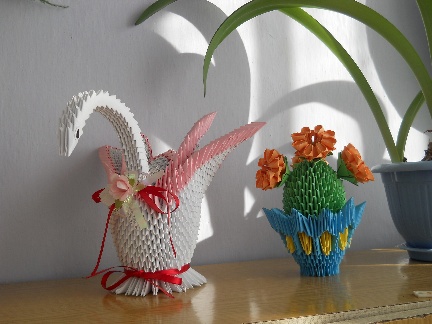 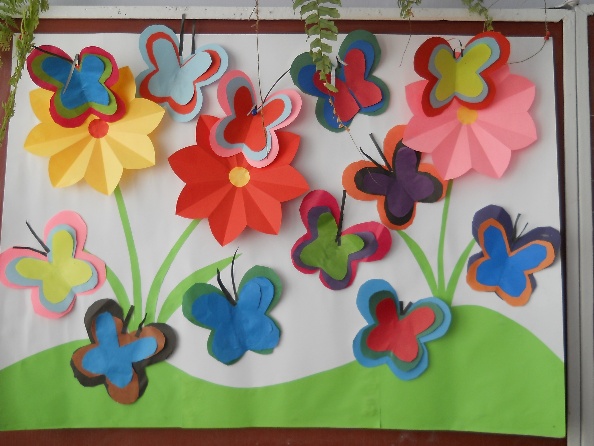 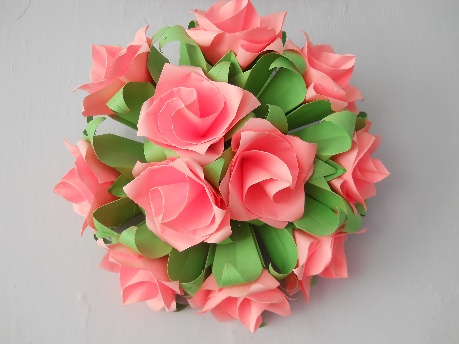 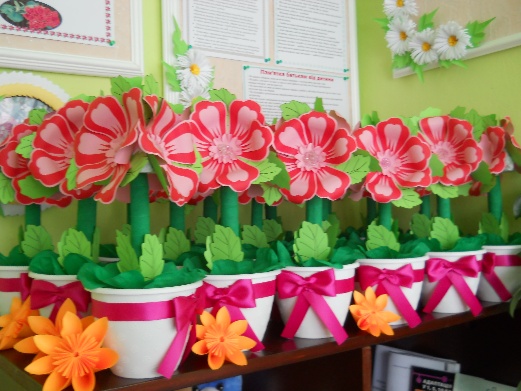 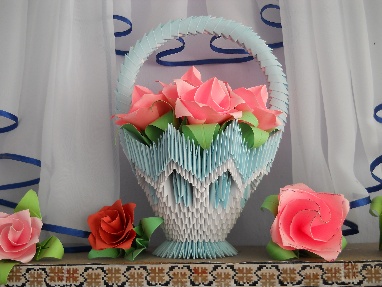 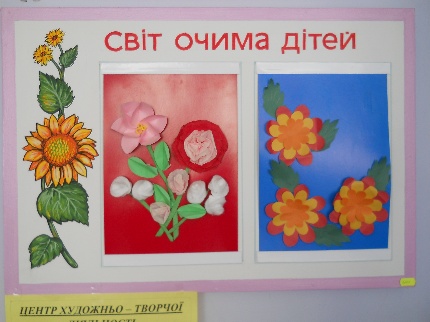 З досвіду
Початкова школа – це перша сходинка, на яку стають шестирічні школярі, піднімаються все вище й вище на шляху до знань. Спогади про першу вчительку, про шкільних друзів, про дзвінкі перерви, екскурсії будуть все життя зігрівати вже дорослих людей, які досягли чогось у житті. Тому так важливо в молодшому шкільному віці закласти в дитину тягу до знань, відчуття шкільного товариства, повагу до старших наставників. Ось чому на вчителеві початкових класів лежить особлива відповідальність за подальші успіхи своїх вихованців.
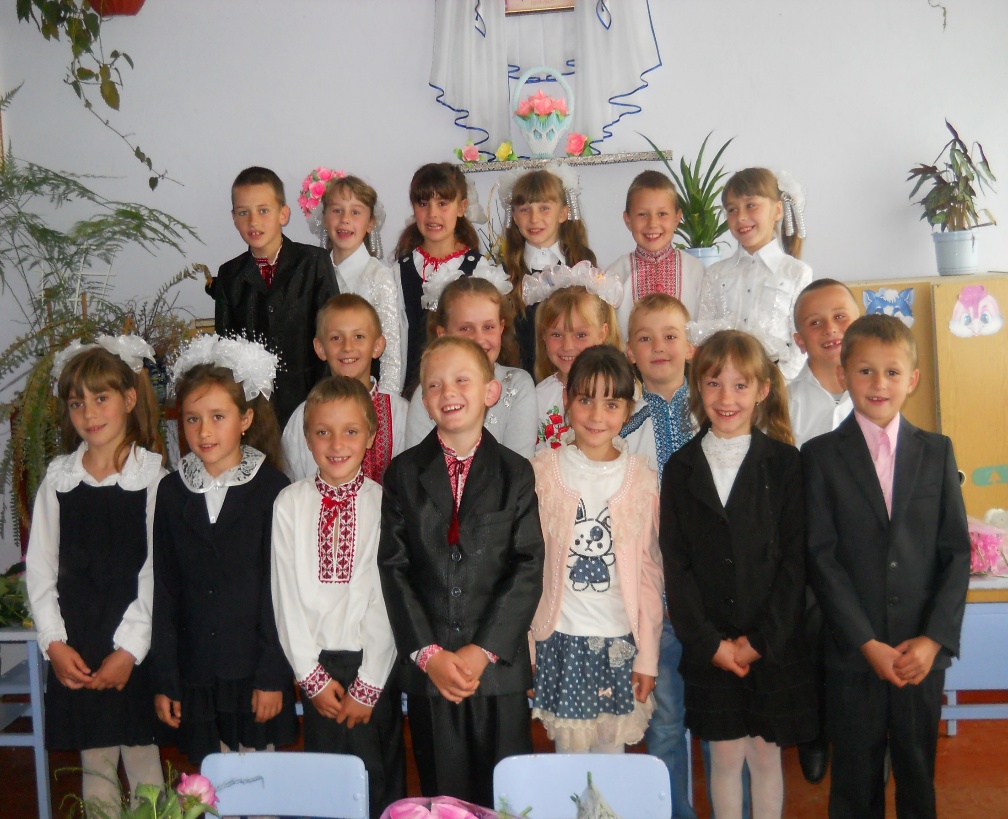 ВИСНОВКИ:
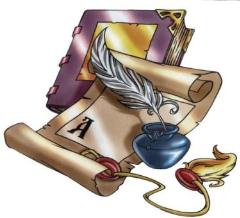 Інноваційні технології
     дозволяють розв'язати одразу кілька завдань:
 розвивають комунікативні вміння й навички, допомагають встановленню емоційних контактів між учасниками процесу;
забезпечують виховне завдання, оскільки змушують працювати в команді, прислухатися до думки кожного;
 знімають нервове напруження, дають можливість змінювати форми діяльності, переключати увагу на основні питання.
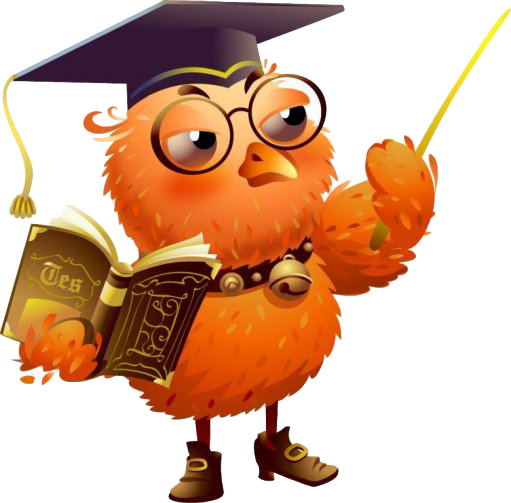 Золоті правила педагога
Підтримуй  і допомагай тому, хто цього потребує
Розвивай в дитині допитливість, творчу фантазію
Умій зацікавити
Переймай цікаве з досвіду інших
Люби дітей і вони віддячать тобі тим же
Дитині потрібна свобода думки
Плани на майбутнє
Сприяти участі дітей у шкільних конкурсах, олімпіадах
З метою підвищення педагогічної майстерності займатися самоосвітою
Поповнювати матеріали уроків, шкільних та позашкільних заходів
Приймати участь в професійних конкурсах
Підвищувати професійну категорію
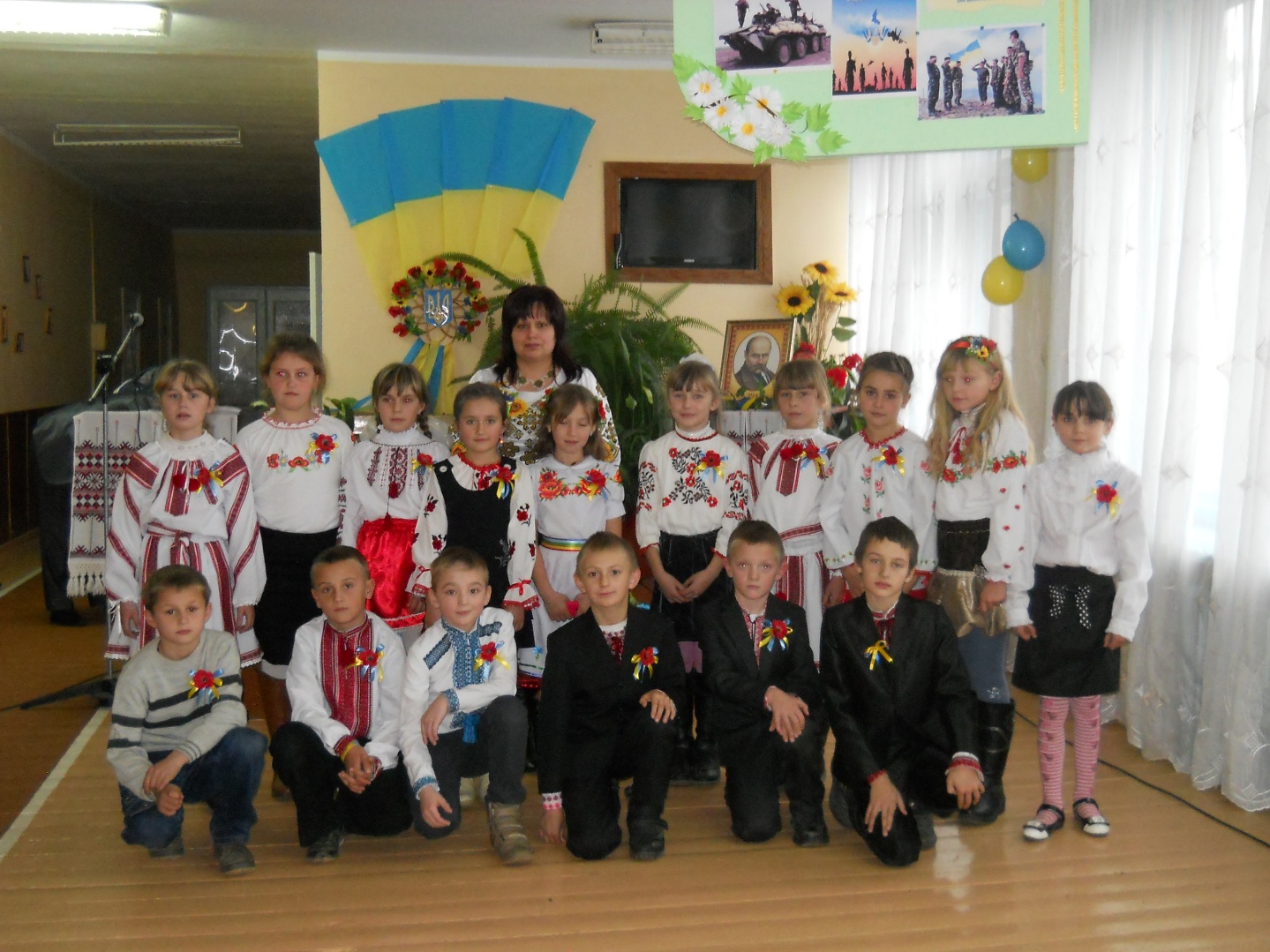 «Не зупиняйся, Вчителю, не треба!
Іди вперед, бо в цьому суть життя.
Ти робиш чистим і безхмарним небо,
Ти твориш віру в краще майбуття»
                                                (Д. Павличко)
Можна зорі розсипати в небі,
Можна вітер спинити на мить.
Та для цього всміхатися треба
І   світ  дитини   любить!
Дякую за перегляд!
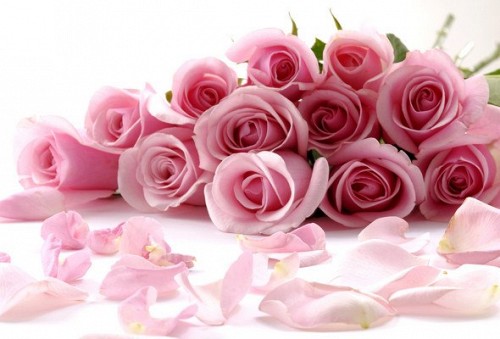 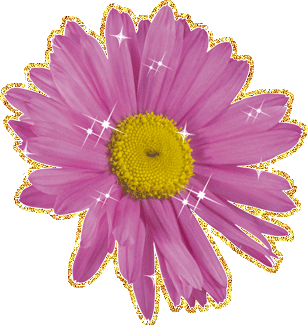